Warum sind Populisten heute so erfolgreich?
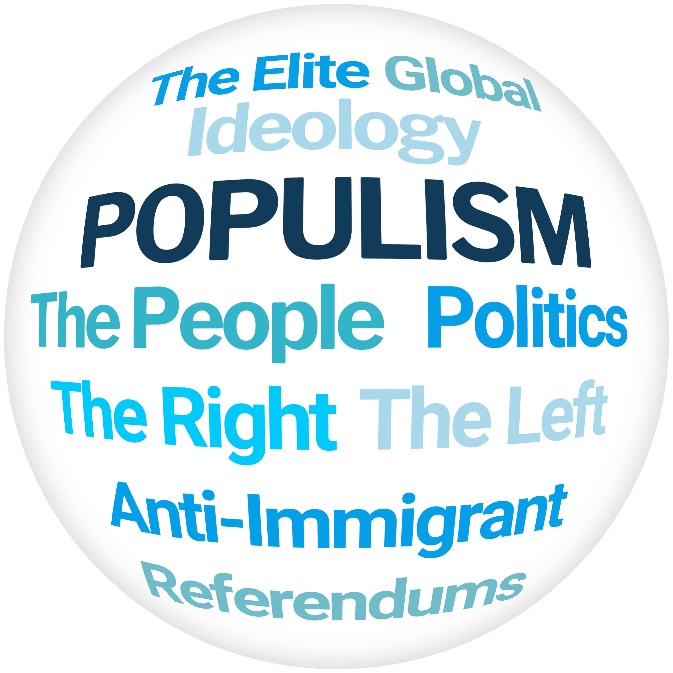 Coronaleugner
     Migrantenschock und starke Führer
VHS-Perg
Multimedia-Vortrag am 18.10.2023  18.30 Uhr
Dr. Ernst Gusenbauer MA BEd
Zur Einstimmung: Was verstehen sie unter Populismus?
www.menti.com
https://www.mentimeter.com/app/presentation/alur7gy8hp1z8p7dtnk3zkganatgqa5w/9eu5q9ybchbb/edit
Zur Einstimmung:  Es muss sich was ändern…
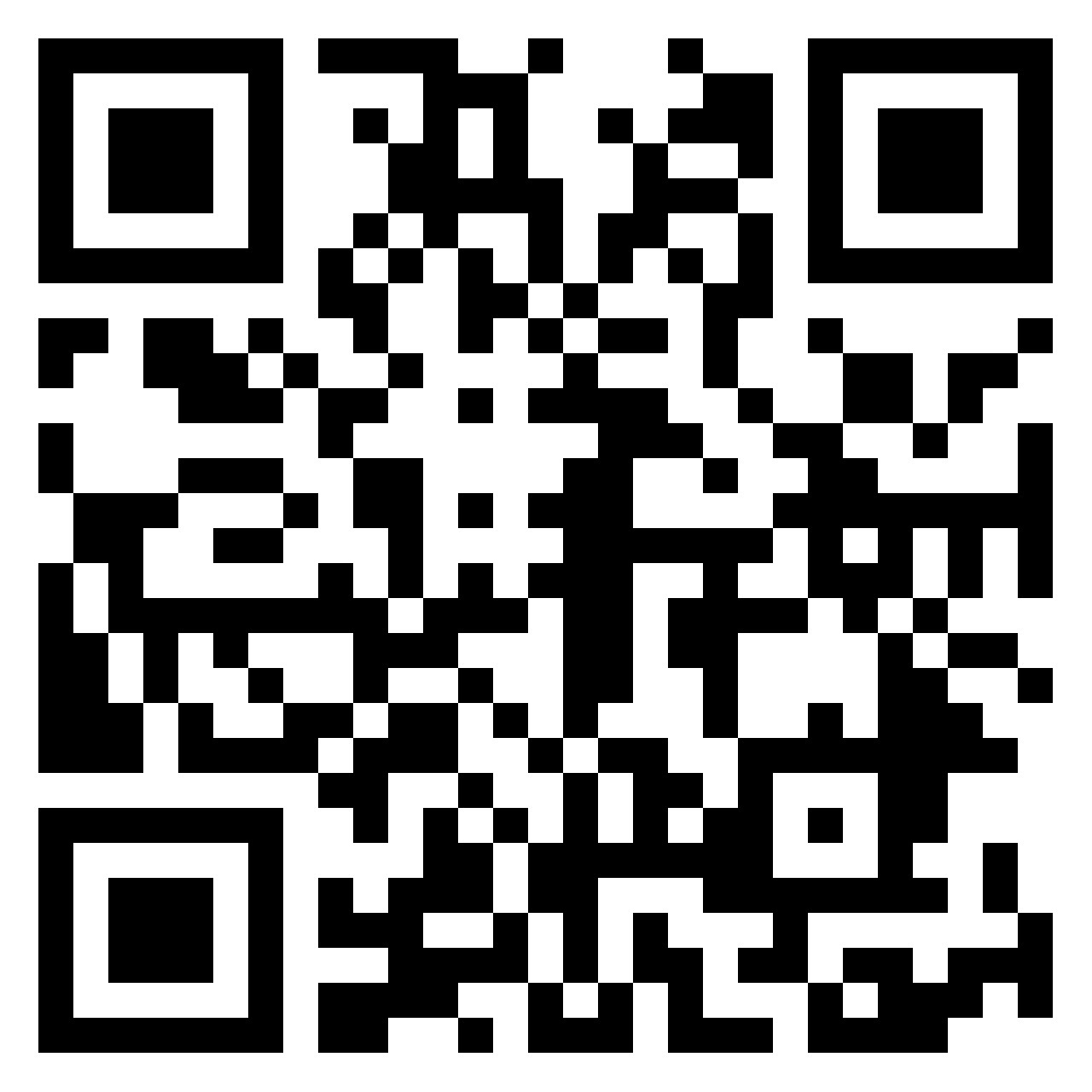 CR-Code
Populismus
elektronische Pinnwand
www.ernstgusenbauer.net
https://youtu.be/QEnsX87nb7M
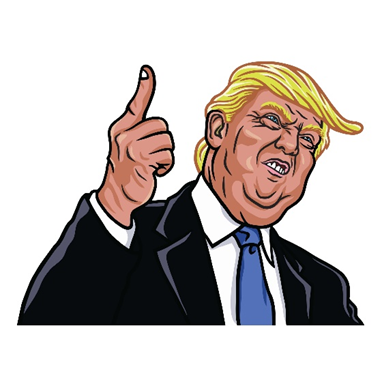 „Wir vertreten das Volk – wer seid ihr?“

„Es herrschen die falschen Eliten!“         
                                                       „Das Recht hat der Politik zu folgen!“
„Die Europäische Union ist militaristisch und undemokratisch!“
                                                                             „Raus aus dem Euro!“


              „Wir sagen, was ihr denkt!“

 „Wenn das Volk nur wirklich entscheiden könnte!“

„Wir sind eine Bewegung, die niemand aufhält!“
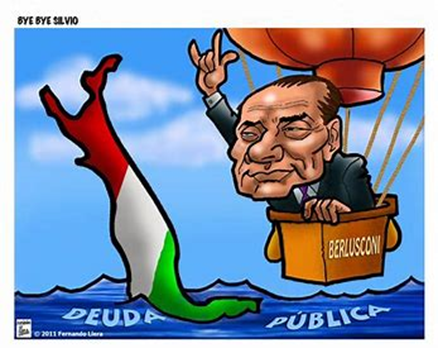 Was ist Populismus?
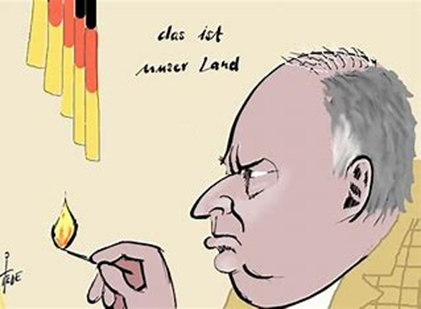 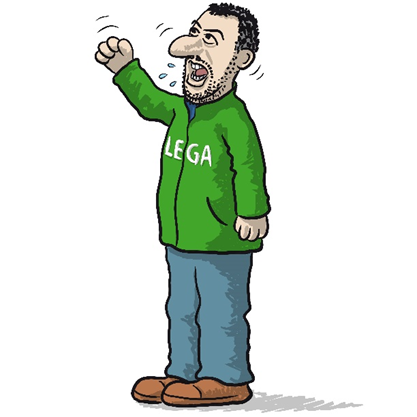 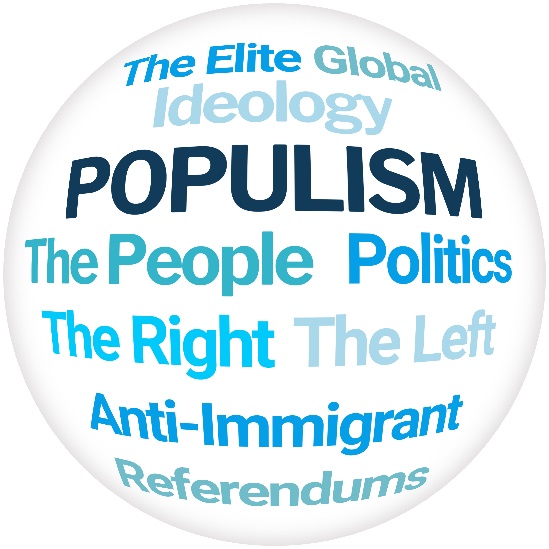 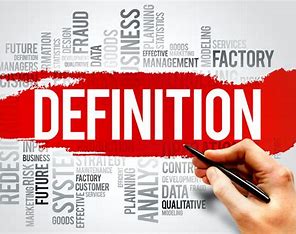 Laut Duden ist Populismus eine 
“von Opportunismus geprägte, volksnahe, oft demagogische Politik,
die das Ziel hat, durch Dramatisierung der der politischen Lage die Gunst der Massen (…) zu gewinnen“

 aus: Politik und Zeitgeschichte, 62. Jahrgang,
 · 5–6/2012, Bonn, 2012, S.2
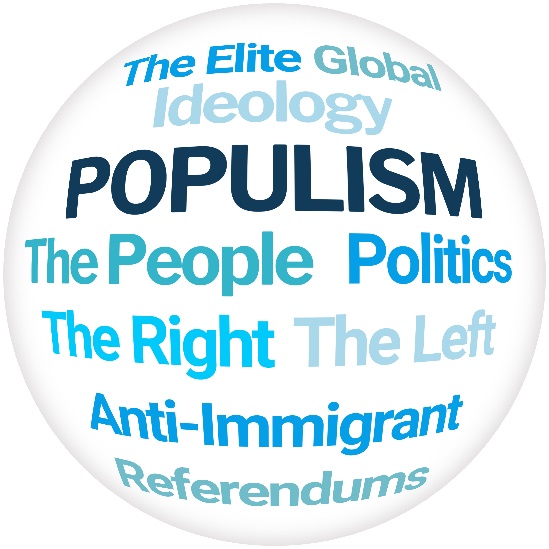 Für den deutschen Politikwissenschaftler Jan- Werner Müller ist der Populismus 
“…ein modernes Phänomen. Alle Populisten sind gegen das Establishment (Politiker, Vertreter der Wirtschaft, Persönlichkeiten der Kultur) 
Populisten behaupten den Willen des Volkes zu repräsentieren. Die Anhängerschaft der Populisten setzt sich vor allem aus Menschen zusammen, die Angst vor Veränderungen in der heutigen Welt haben…“ 
aus: Jan-Werner Müller, Was ist Populismus Ein Essay, Edition Suhrkamp, Berlin 2016, S.14 ff
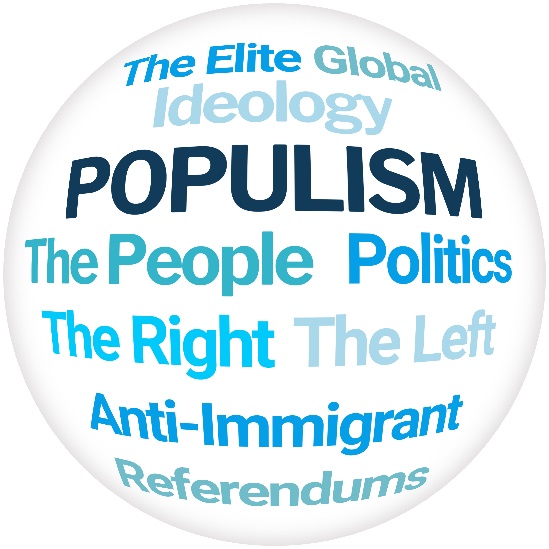 Der niederländische Politikwissenschaftler Koen Vossen sagt über Merkmale des Populismus: 
“Alle Populisten sind davon überzeugt sind, dass ein Gegensatz zwischen zwei homogenen Gruppen herrscht: dem tugendhaften Volk und der korrupten Elite 

aus: Andre Krause/ Koen Vossen (Hg.),“Stinknormal?“ Die rechtspopulistische Herausforderung in den Niederlanden und Deutschland , Waxmann Verlag, Münster -New York, 2017, S.13 ff
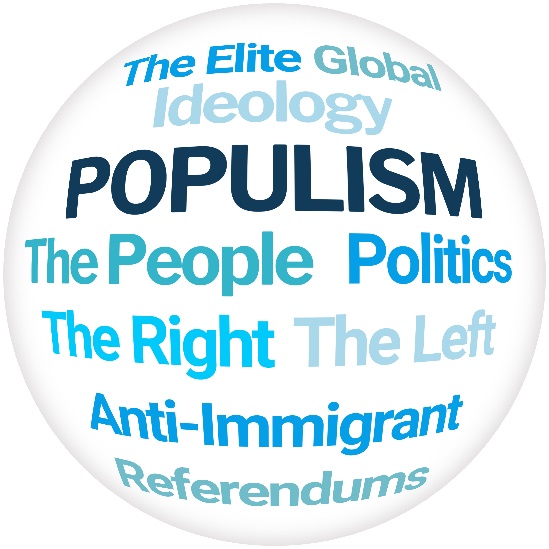 Populismus zeichnet sich nach Peter R. Neumann  
durch folgende A- Merkmale aus: 

Appell an den common sense (gesunder Menschenverstand)

Anti­Elitarismus (Experten, Politiker)

Anti­Intellektualis­mus (gegen Studierte und Wissenschaftler) 

Antipolitik als Institutionenfeindlichkeit (EU) sowie Moralisierung -“Wir sind die Besseren“

Angst als zentrales Motiv überhaupt
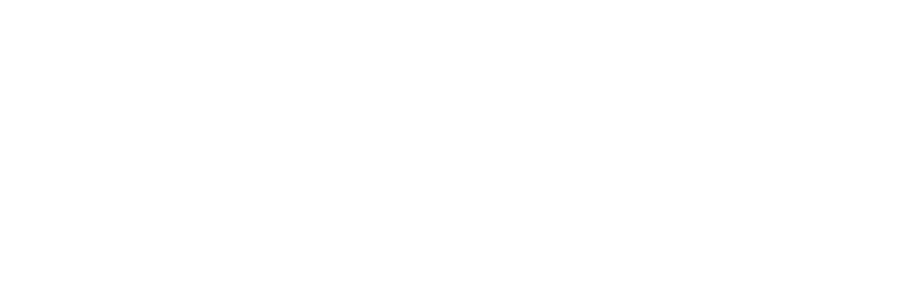 Populismus – eine Wellenbewegung
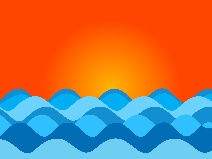 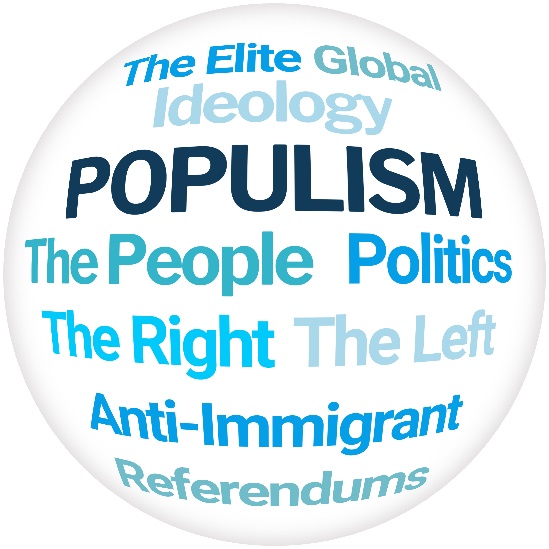 1970er Jahre des 20.Jhd.
Die erste große Welle rechtspopulistischer Parteien, der Aufstieg der Fortschritts­parteien in Dänemark und Norwegen, der Schweizerischen Volkspartei (SVP), der fran­zösischen Front National (FN), des belgi­schen Vlaams Belang… 

1990er Jahre des 20.Jhd.
Weitere Welle mit den Schwedendemokraten, den Wahren Finnen, der Lega Nord in Italien,  der FPÖ unter Jörg Haider, der niederländischen Lijst Pim Fortuyn und der Dänischen Volkspartei…

Seit den 2000er Jahren des 21.Jhd.
Die Populisten sind immer häufiger direkt an der Macht beteiligt…FPÖ erstmals in Österreich, LEGA und FORZA in Italien…PISZ in Polen… AfD in Deutschland…
Ziel ist es auf legalem Weg die westlich liberale Demokratie auszuhebeln …. illiberale Demokratie, Wahldemokratie …
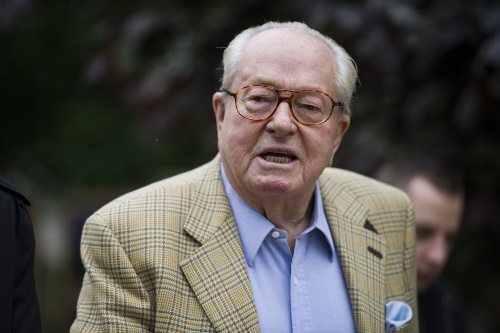 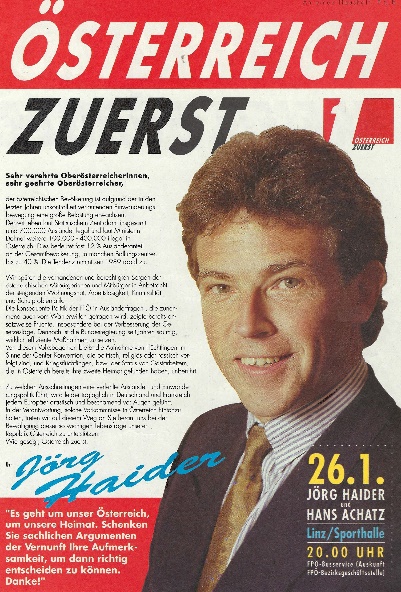 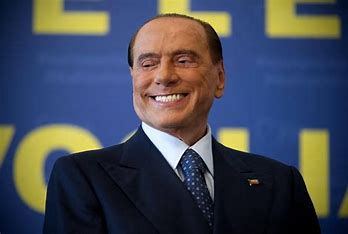 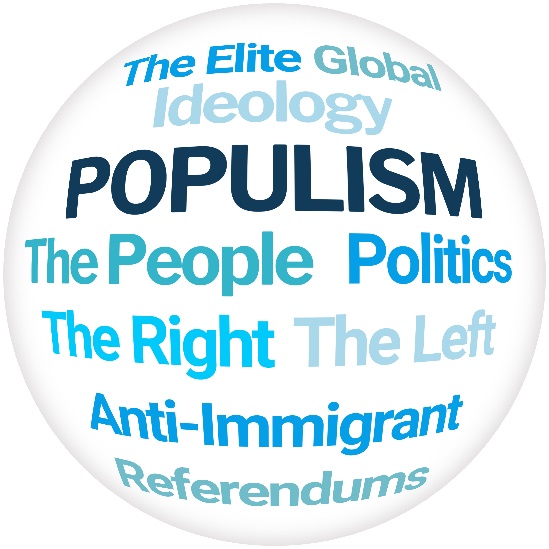 Micha­el Freeden und Cas Mudde 
bezeichnen den Populismus  als  „thin ideology =dünne Ideologie“ 

Im Unterschied zu ausgereiften Ideologien wie dem Liberalismus oder dem Sozialismus verfolgen Populisten
meist nur einige wenige spezifische Ziele: 

          gegen Migration und Ausländer
          gegen die EU
          gegen Diversität
RECHTER POPULISMUS  und seine GESICHTER
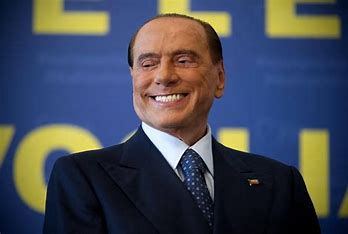 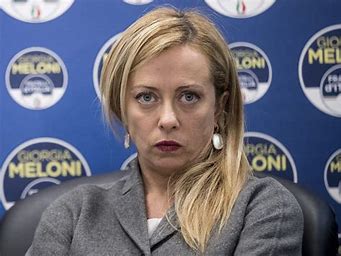 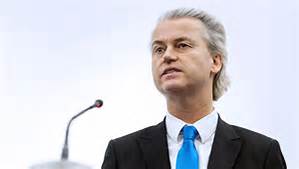 WILDERS                                 BERLUSCONI                                  MELONI
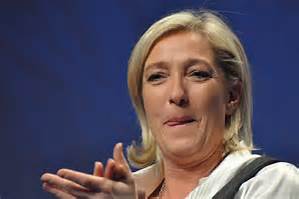 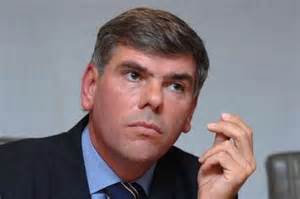 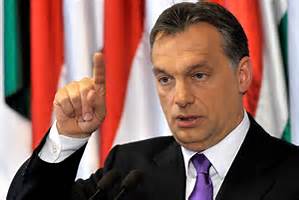 LE PEN                                    DE WINTER                             ORBAN
LINKER POPULISMUS  und seine GESICHTER
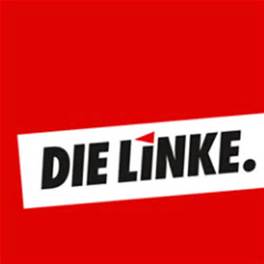 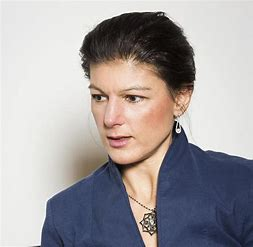 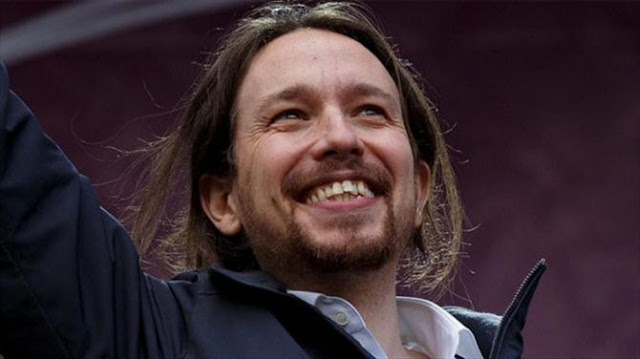 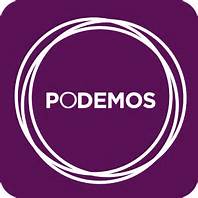 IGLESIAS                                                 PODEMOS                  LINKE
WAGENKNECHT
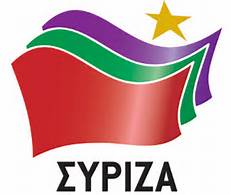 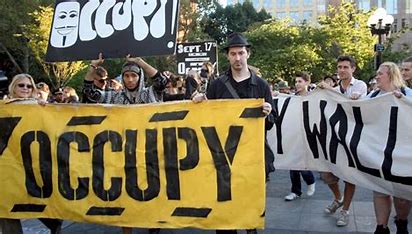 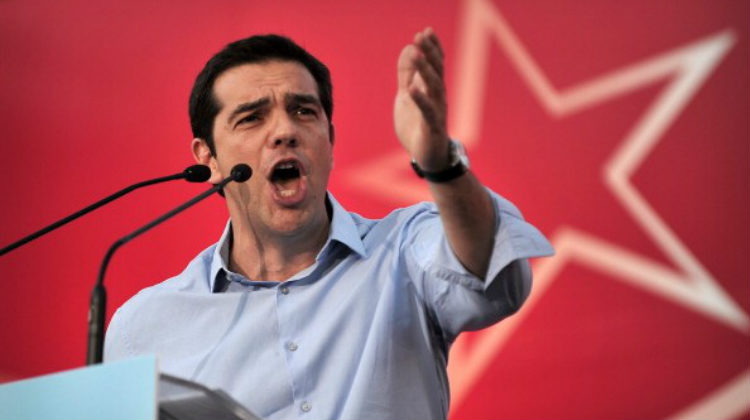 TSIPRAS                                                     SYRIZA                       OCCUPY
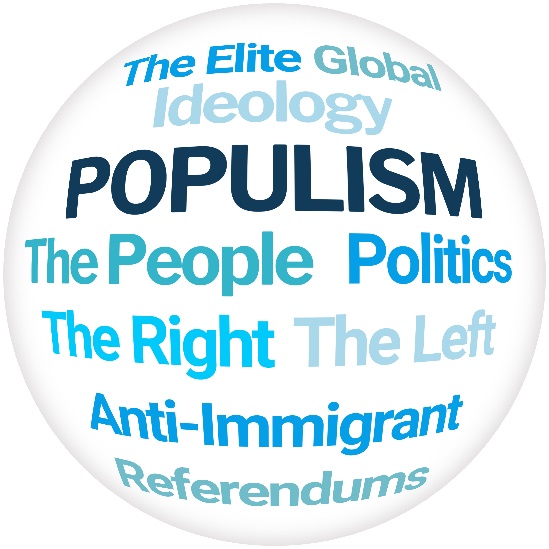 UNTERSCHIEDE zwischen linkem und rechtem POPULISMUS
Linker Populismus strebt durch Partizipation (politische Teilhabe) 
und Ressourcenumverteilung die Inklusion unterprivilegierter 
Bevölke­rungsschichten in einer par­lamentarisch 
nicht kontrolliertes Volksbewegung an (Indignados, 
Teile der Gelbwesten in Frankreich, Occupy-Bewegung)



Rechter Populismus betreibt umge­kehrt 
die Exklusion (Ausschluss) von Menschen (“Sozial­staatsschmarotzer“, 
Immigranten,  Asylbewer­ber, ethnische Minderheiten) 
und reserviert politische und soziale Teilhaberechte
nur für die einheimische Bevölkerung
Die Traditionalisten in OST und WEST
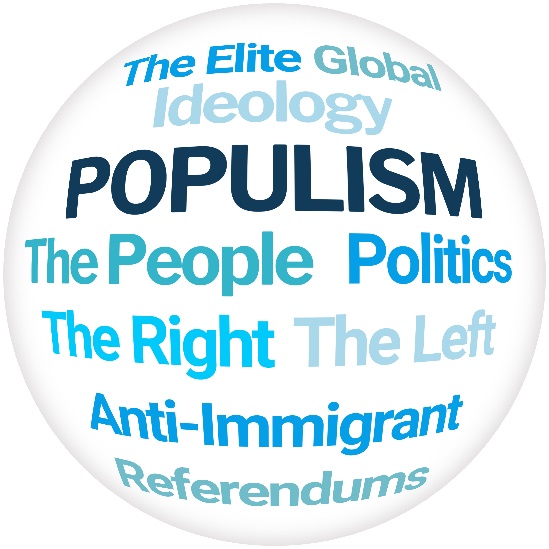 Sie gehen davon aus, dass die Geschichte der Menschheit  ein Abfolge ewiger Zyklen (Kreisläufe) sei:
Auf Hochkulturen folgt der Niedergang und 
erst durch  Wiedergeburt der Welt entstehe eine neue höhere Zivilisation

Derzeit herrsche weltweit ein Niedergang (Involution)!
Was bewirkt den Niedergang?
Emanzipation der Frau, gesellschaftliche Vielfalt, Wissenschaftsgläubigkeit und liberale Demokratie
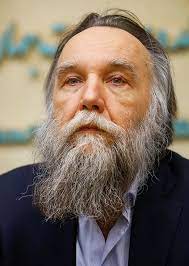 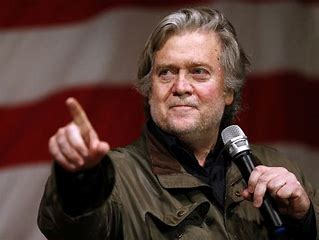 Steven Bannon
Alexander Dugin
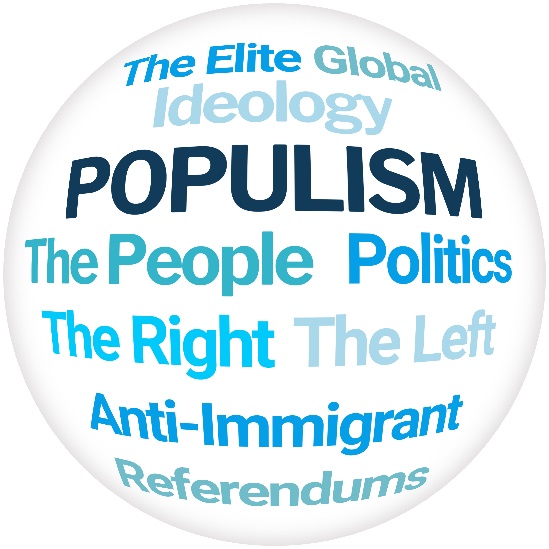 HEARTLAND - die rückwärtsgewandte Utopie
Mit heartland bezeich­net Paul Taggart 
die rückwärtsgewandte Utopie einer romantisierten, unhistorischen, idealen Welt wie „Middle America“ (Trumpisten) oder „La France profonde“ (Le Pen).

Im Deutschen steht dafür der Begriff der “Lebenswelt“.
Sie wird von den Populisten dargestellt als die gute 
alte Zeit in der noch die so genannte NORMALITÄT herrschte, die Rollenverteilungen in der Gesellschaft klar waren und es nicht ständig Veränderungen gab…

CREDO: So wie du bisher lebtest ist es gut… (Berlusconi)
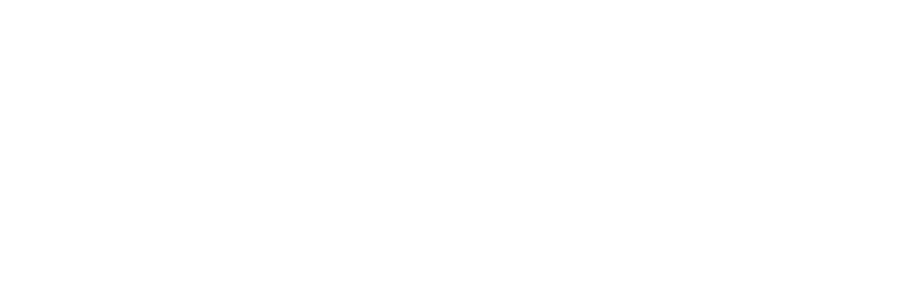 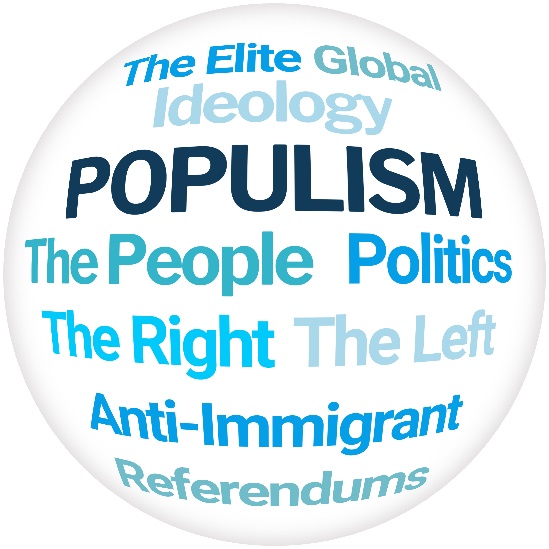 ELITEN versus  VOLK

Zu den konstitutiven Merkmalen des Po­pulismus 
gehört die Moralisierung der Politik. 
Eliten gelten als korrupt, doppelzüngig, eigennützig,  
abgehoben und arrogant. 
Das Volk dagegen wisse immer was recht und falsch  
ist (Hoheit der Stammtische).

Der Vorsitzende der FPÖ Heinz-­Christian Strache  
behauptete 2008 im österreichischen Nationalrat:  “Sie   entmündigen die Österreicher und sind abgehoben 
und präpo­tent, …das Volk hat aber ein gutes Gespür für
Recht und Unrecht!“
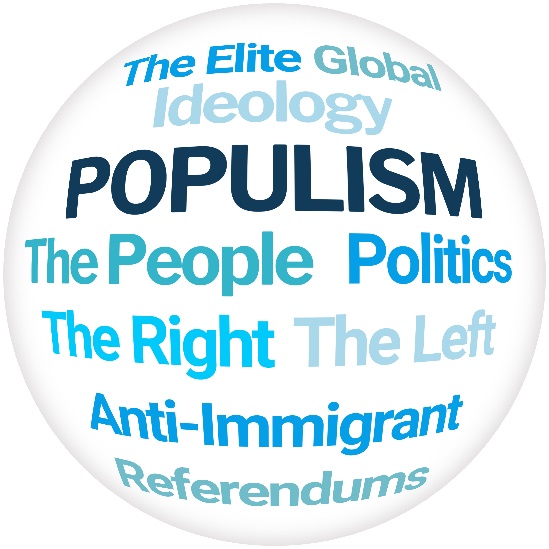 VOLK und VOLKSWILLE
Ein wichtiges Element der populistischen Logik ist der Begriff Gemeinwille. Er wird mit der Meinung der eigenen Klientel  gleichgesetzt. Die Populisten bejahen plebiszitäre (Abstimmungen) Verfahren. 

Der Gedanke, das Volk müsse näher an die politischen Entscheidun­gen rücken, begünstigt ihre antiinstitutionelle Haltung. Um sich zu legitimieren, müssen sich Po­pulisten auf das Volk berufen. 
PEGIDA Parole:  “Wir sind das VOLK!“
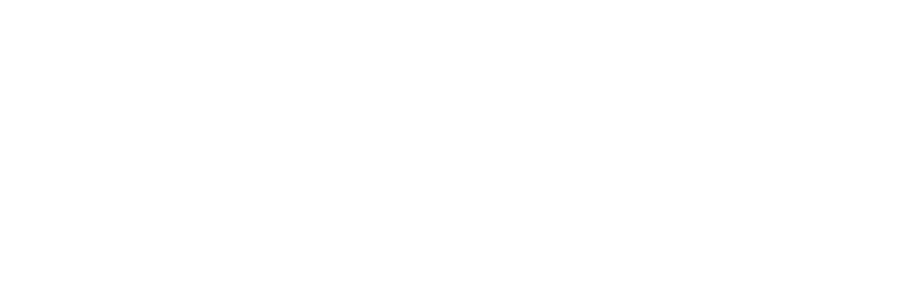 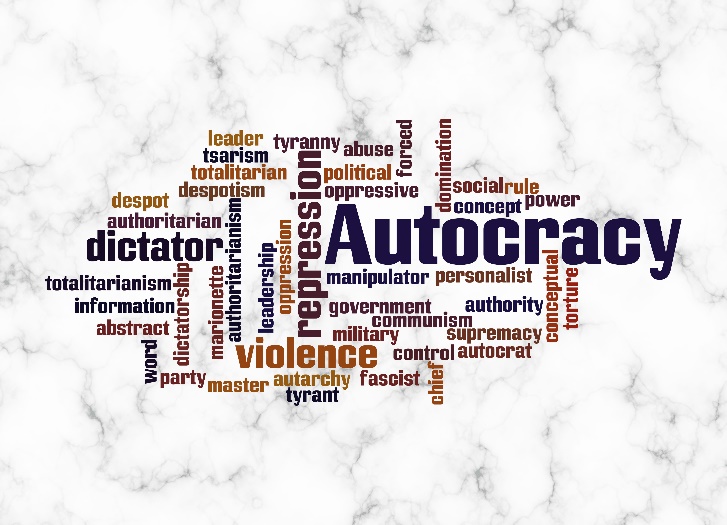 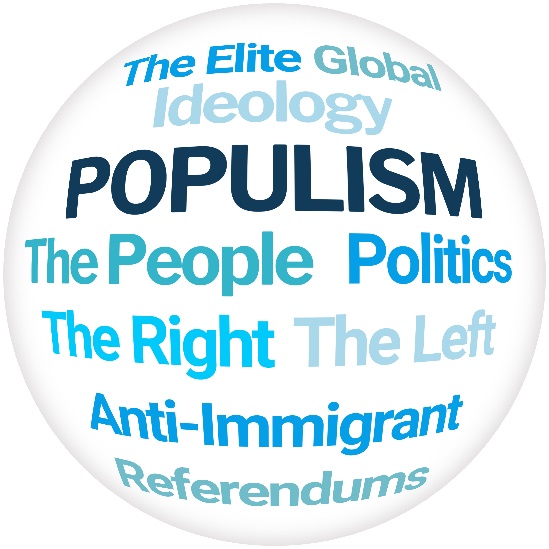 ELITEN versus  VOLK
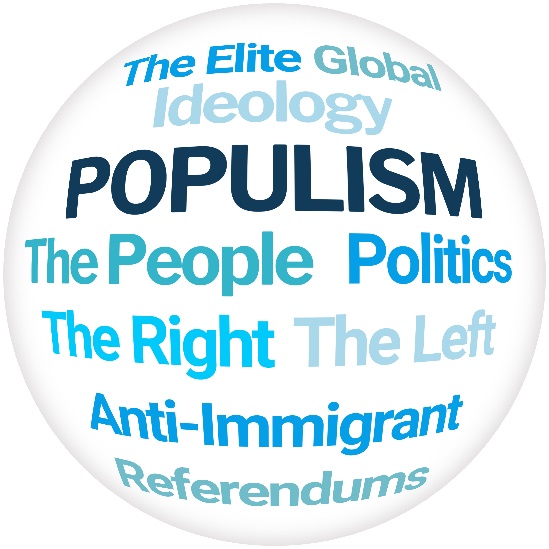 Der charismatische LEADER

Populistische Politiker und Politikerinnen 
berufen sich stets auf das Volk. 

Die Idee einer Regierung durch das Volk wird  auf die Figur eines charismatischen Leaders verengt.
Er bringt den Gemeinwillen zum Ausdruck repräsentiert  das Volk. 

Das Volk soll auf den Leader und seine Führungsfunktion vertrauen. 

Po­litik wird personalisiert und beruht nur mehr auf der emotionalen Beziehung zwi­schen Volk und Leader.
Definition von HERRSCHAFT
CHARISMATISCHE HERRSCHAFT nach
Max WEBER
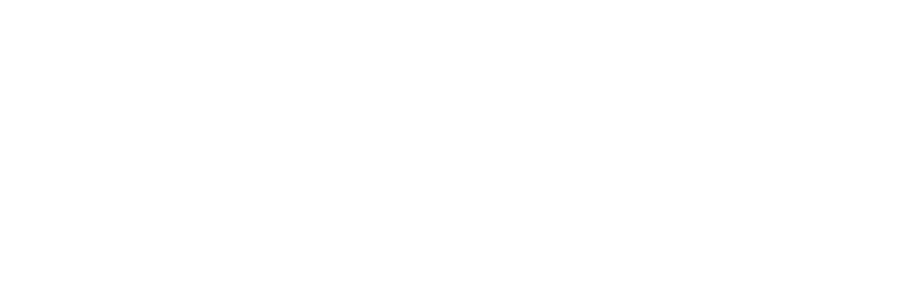 Die Macht für einen Befehl bei Personen sofortigen Gehorsam zu finden… sie benötigt Legitimation und Verwaltung…
Charismatische Herrschaft des  “großen Mannes“
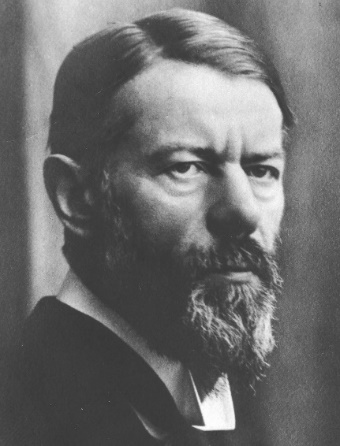 Traditionale Herrschaft
 durch
Vererbung
Formal-bürokratische Herrschaft
durch Verfassungsregeln
CHARISMATISCHE   HERRSCHAFT
…braucht Gefolgschaft
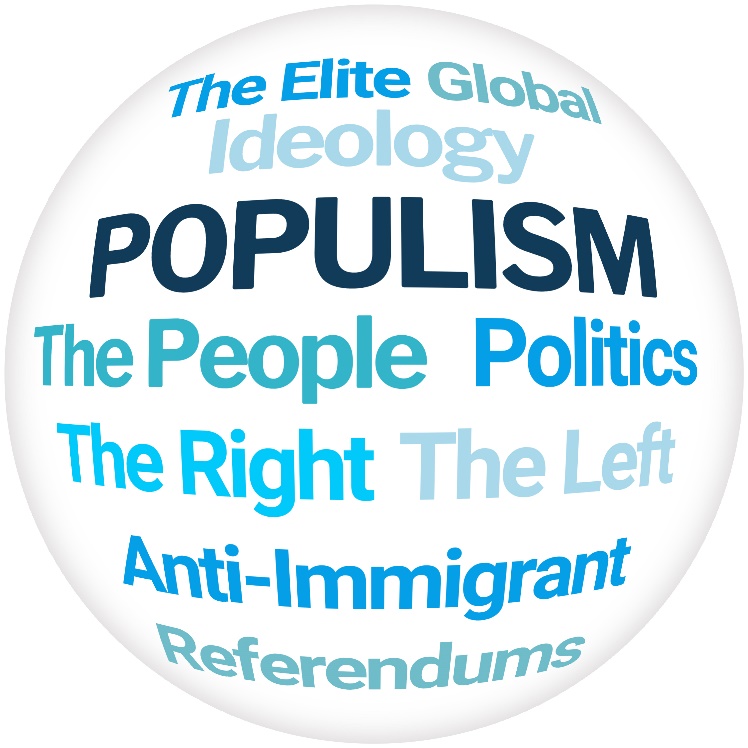 …ist fragil: Das Charisma entflammt und packt die Menschen, aber es wirkt nur für eine bestimmte Zeit
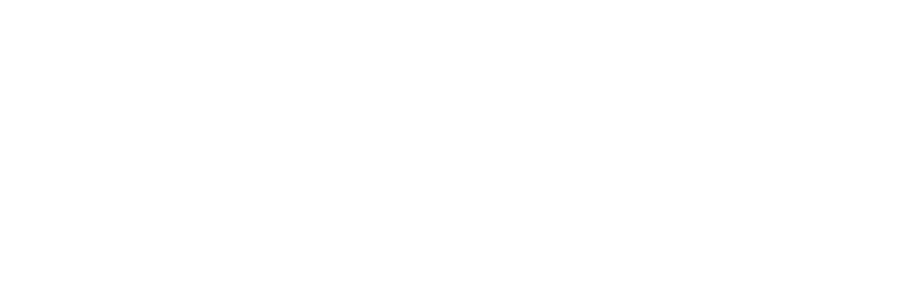 …Führer kann nur solange mit Zustimmung rechnen, wie er in den Augen seiner “Anhänger“ Erfolg hat
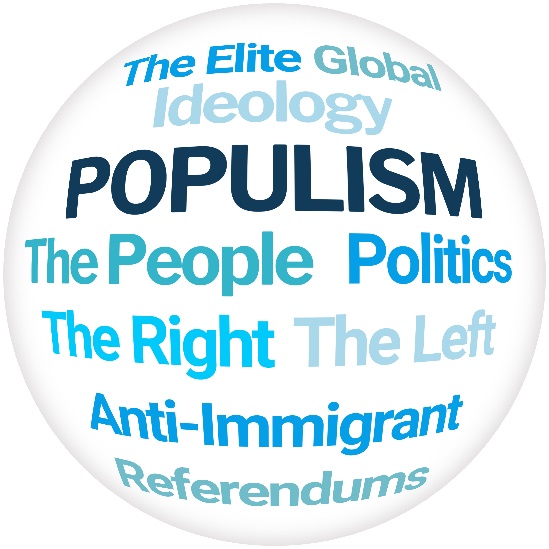 … und in Österreich ?
17.Juni 2019 in der Wiener Stadthalle… 
 Ökumene-Großevent “Awakening Austria“ …

Segensgebet zu Gunsten von Sebastian Kurz durch
den evangelikalen Prediger Ben FITZGERALD für den “charismatic leader“ …
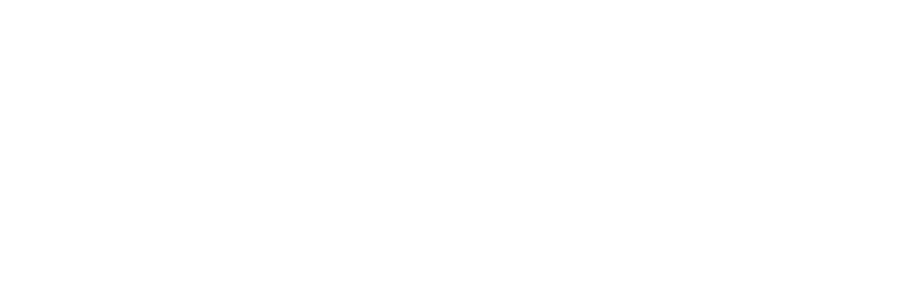 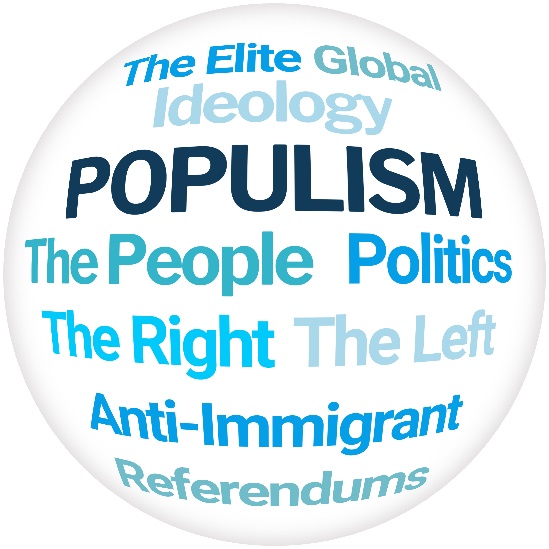 POPULISTEN leben von der medialen PRÄSENZ…
Populistische Politiker des 21. Jhd. haben ein besonderes 
Nahverhältnis zu den Medien.

Die Grenzen des Populismus zum Politainment sind 
flie­ßend geworden. Neben dem Aktualitätsgebot sind Massenmedien wie Populisten auf die Aufmerksamkeit des Publikums angewie­sen.

Der ständige Auftritt in so genannten “Polit-Talkhows“ ist ein raffiniertes Mittel zur Ideenverbreitung.

Mittlerweile gibt es eigenen Fernsehkanäle, die populistisches Gedankengut erfolgreich verbreiten: Beispiel AUF 1
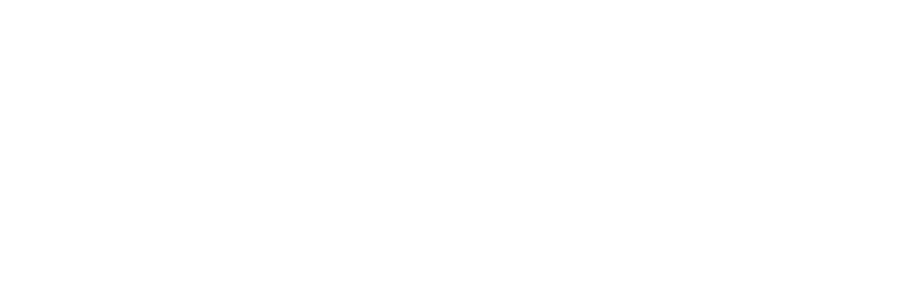 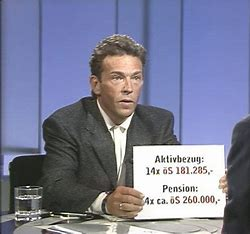 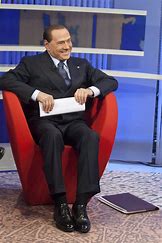 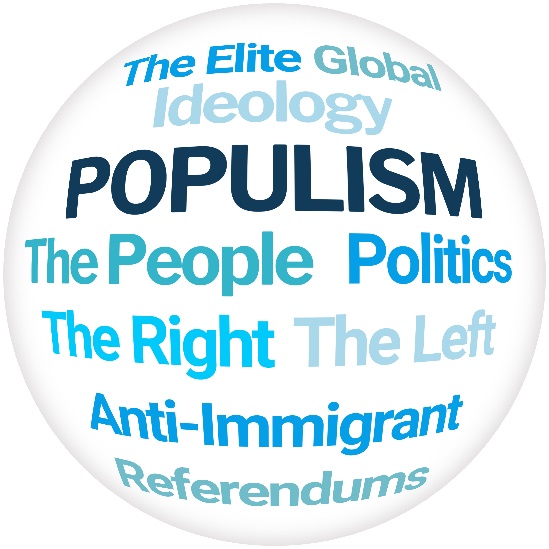 Populismus als positive Kraft?
Populisten treten in dieser Sichtweise als agenda setter auf, die tabuisierte, unliebsame oder vernachlässig­te Themen (Migration, Korruption, Postenschacher…) aufgreifen und insofern nicht nur eine Bedrohung, sondern auch eine produkti­ve Herausforderung darstellen können. 

Ihre positive Funktion als “nützliches Korrek­tiv“ sieht der deutsche Politologe Frank Decker vor allem darin, dass sie die Spannung der modernen Demokratie zwischen zwei Pfei­lern – der Rechtsstaat­lichkeit und der Volkssouveränität – thema­tisieren.
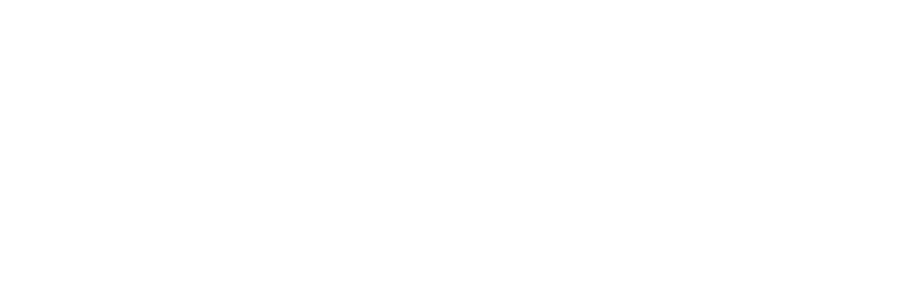 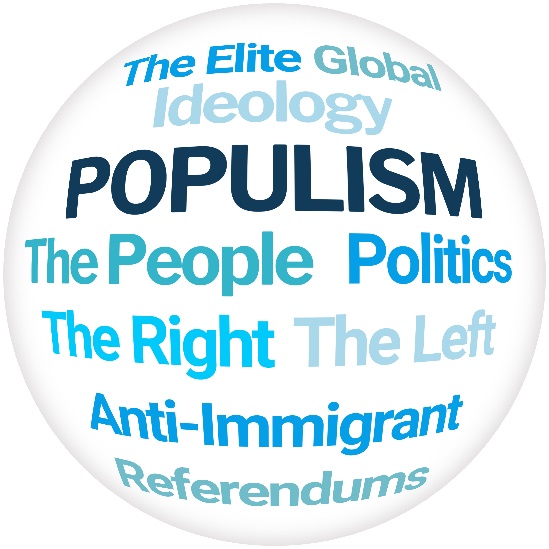 Kurze Geschichte der  medialen Präsenz von Populisten   Teil 1
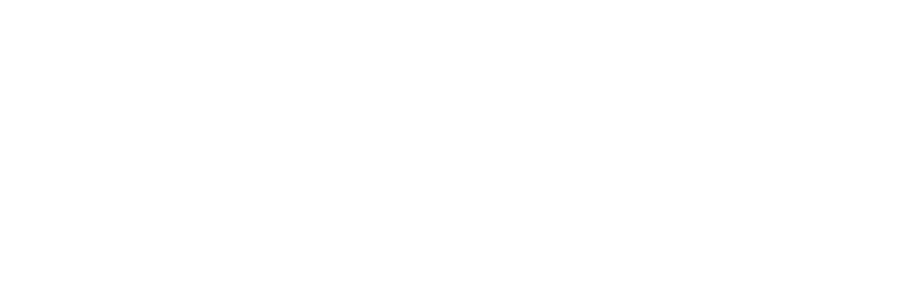 Evita PERON war in den 1950er Jahren des 20.Jhd. berühmt für ihre Reden vor der Arbeitergewerkschaft, für ihre Tref­fen mit Vertretern der Arbeiter und für ihre Sprechstunde im Arbeitsministerium, bei der sie unter anderem Besuche aus den ärmeren Schichten der Bevölkerung empfing. 



Hugo CHAVEZ sich ebenfalls um das Gefühl einer engen und unmittelbaren Beziehung zum Volk. Seine Sprache deutet  auf einen guten Bekannten hin, der die Staatsangelegenheiten in einfacher Form erklärt.
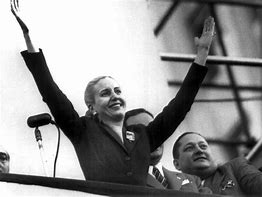 “Don`t cry for me argentina…“
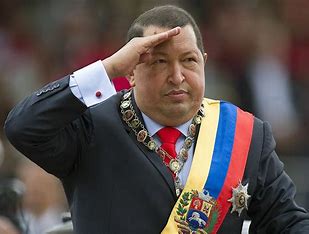 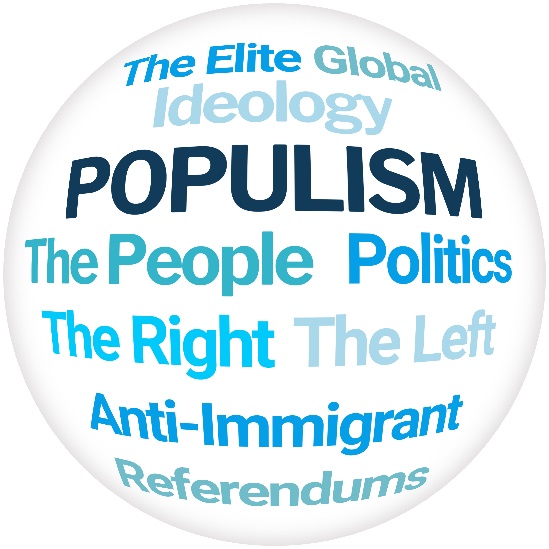 Kurze Geschichte der  medialen Präsenz von Populisten   Teil 1I
Jörg HAIDER Dramatisierung und Zuspitzung von Konflikten gehörten zum seinem Standardrepertoire. 
So ist die kalkulierte Überfüllung von Räumen beim Auftritt 
po­pulistischer Politikerinnen und Politiker eine effektive Art, ein massenmediales Event zu produzieren und Spannung zu erzeugen. Jörg Haiders Entscheidung einen  klei­nen Saal eines Wiener Hotels für eine Wahl­versammlung der FPÖ im Jahr 1986 zu mieten  ist dafür Beispiel. 

HC STRACHE zeigte sich mit Che­Guevara­-Müt­ze und seine Plakate waren mit typografischen Veränderungen der Buchstaben CHE aus sei­nem Namen ausgestaltet. Postmodern war Strache auch insofern, als er unterschied­liche Symbole mit verschiedenen Ursprün­gen kombinierte und divergente Lebensstile ansprach. So knüpft er an die Technoszene an und zeigt sich als Party­-Besucher.
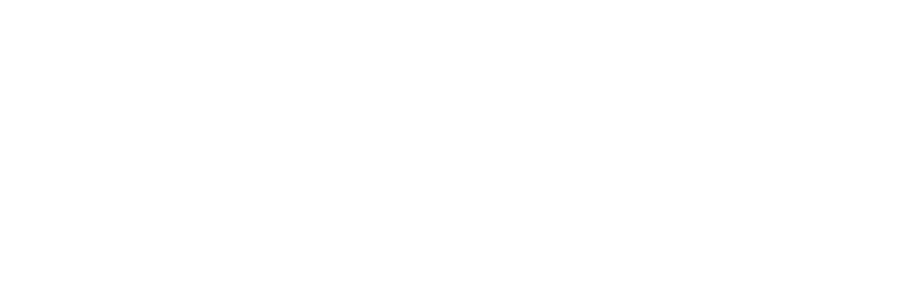 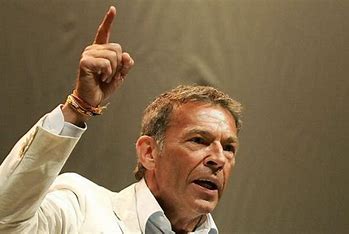 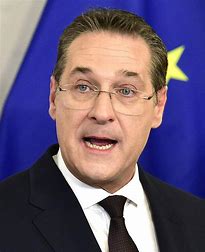 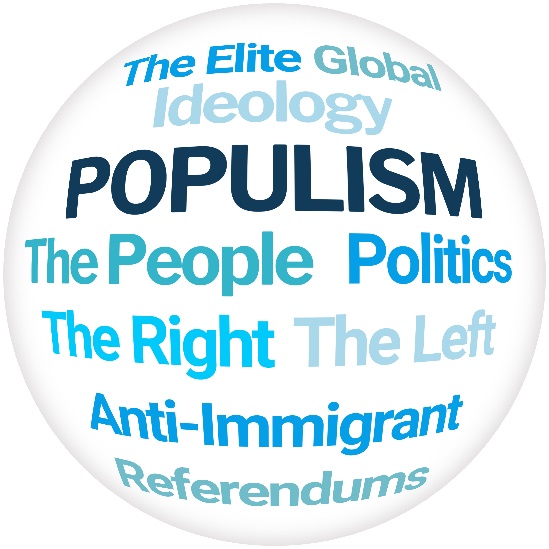 Kurze Geschichte der  medialen Präsenz von Populisten   Teil III
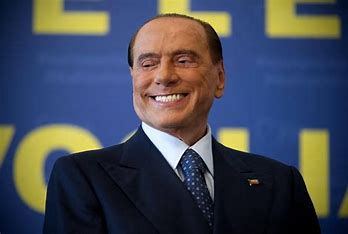 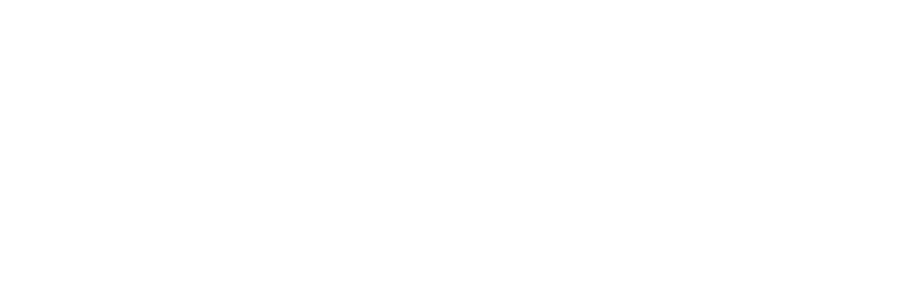 Silvio BERLUSCONI war der  Illusionskünstler unter den europäischen Populisten.
Er trat ständig in Polit-Talkshows auf. Dem Publikum wurde der Unterschied zwi­schen Berlusconi als Unterhalter und Berlusconi als Politiker nicht deutlich gemacht. 
Kritiker wie Roberto Saviano bezeichneten ihn daher als Gaukler von Jahrmarkt oder Zirkusformat.
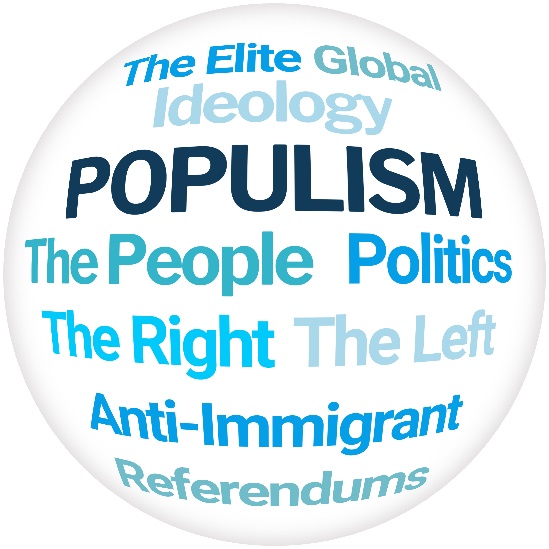 POPULISMUS und KRISEN
Die Attraktivität des Populismus in Krisenzeiten  der Gesellschaft ist unbestreitbar. Der Populist  braucht und lebt von der Krise.
Sie sind das “Salz in der Suppe“ seiner  Agitationsmuster.
Am Beginn des 21. Jhd. gibt es eine Vielzahl solcher Krisenszenarien… Bankencrash 2008, Griechenlandpleite2014, Flüchtlingskrise 2015, Coronapandemie 2020, Ukraine-Krieg seit Februar 2022, neue Nahostkrise seit Oktober 2023…
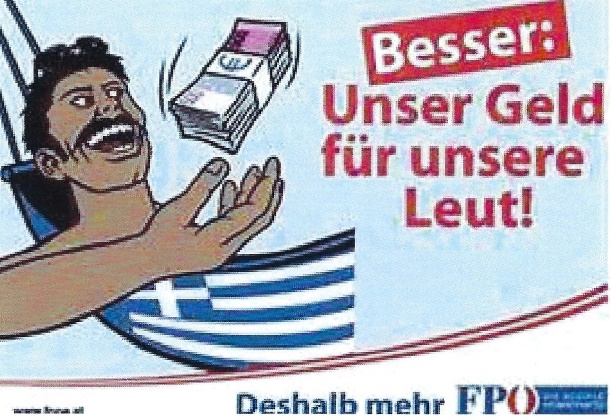 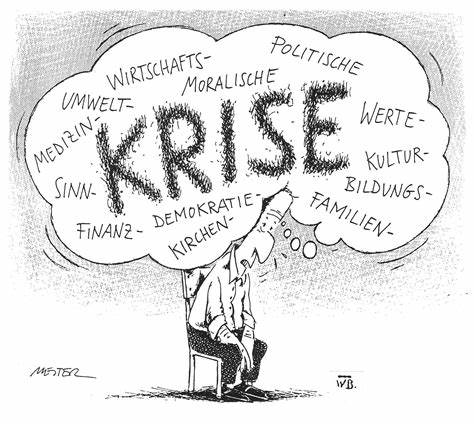 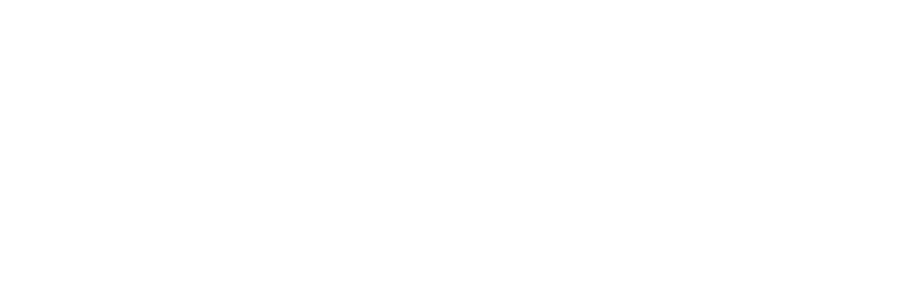 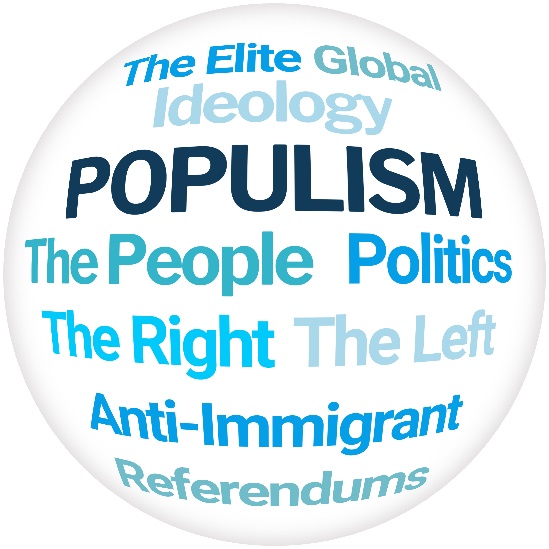 POPULISMUS und KRISEN Migration
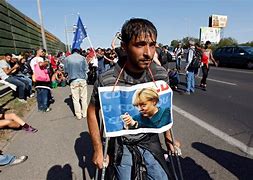 Das Jahr 2015 brachte für Europa eine große Herausforderung, die so genannte Flüchtlingskrise. Im Zuge des Bürgerkriegs in Syrien kamen damals mehr als 1,3 Millionen Flüchtlinge nach Europa. 
Sie versuchten in erster Linie über Österreich nach Deutschland zu gelangen, um dort um Asyl anzusuchen. Dadurch verlor auch die Dublin- Verordnung ihre Wirkung. Nach Verschärfungen des Asylrechts, der Errichtung von Grenzbarrieren auf dem Balkan und einem Abkommen der EU mit der Türkei im Jahre 2016 nahm die Zahl der Asylwerber nach Europa rasch ab. 
Nach anfänglicher “Willkommenskultur“ drehte die Stimmung auch in Europa und Österreich sehr bald und seither ist das Migrationsthema ein bevorzugtes Spielfeld populistischer Agitation.
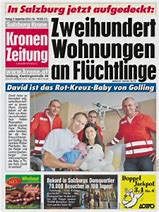 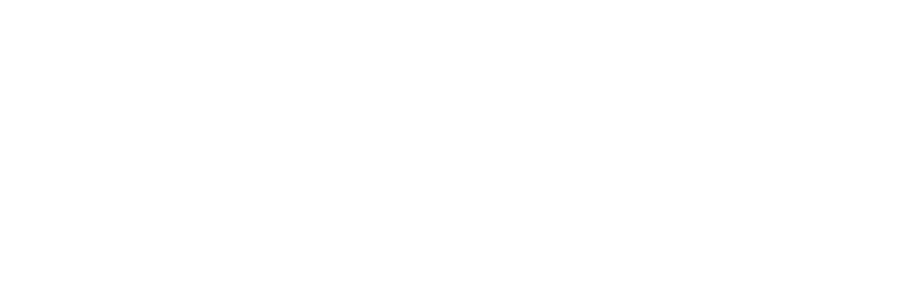 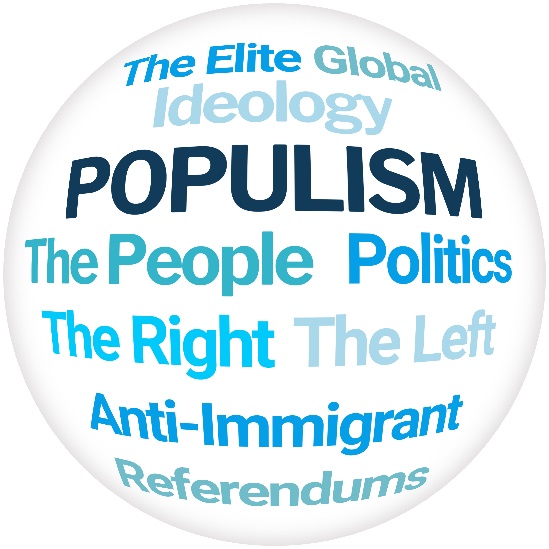 POPULISMUS und KRISEN  Migration
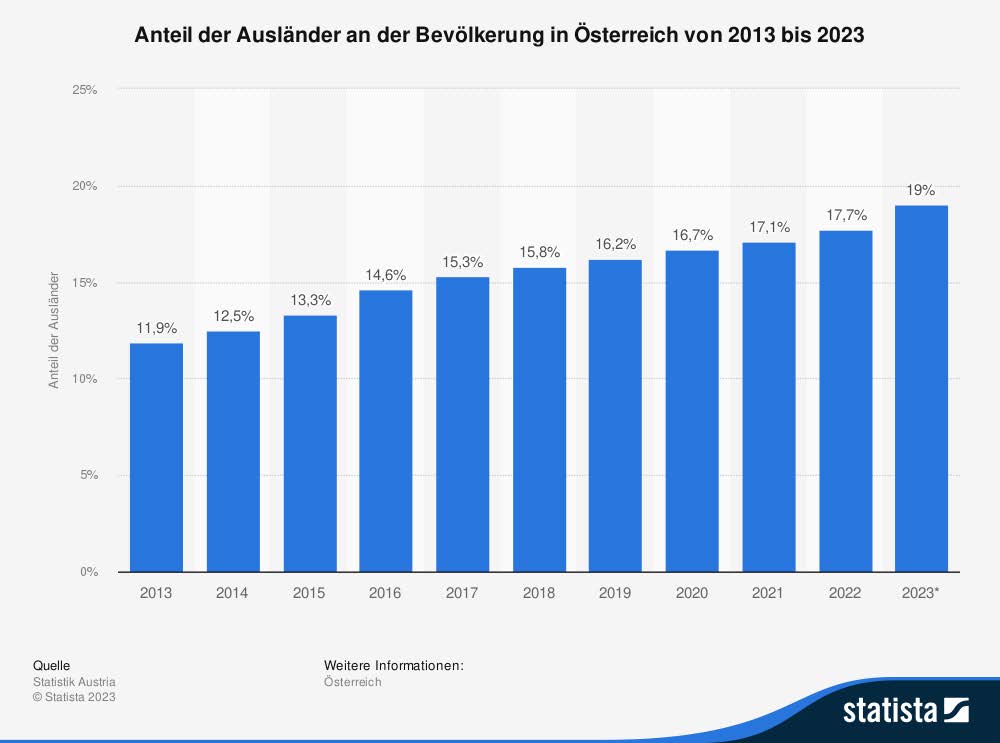 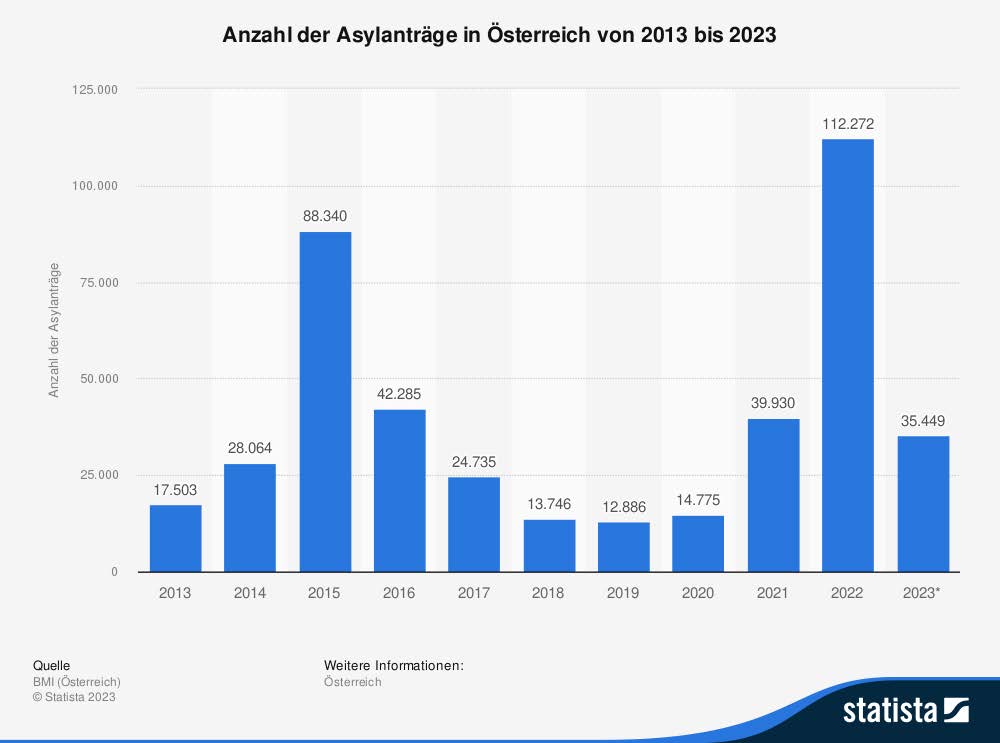 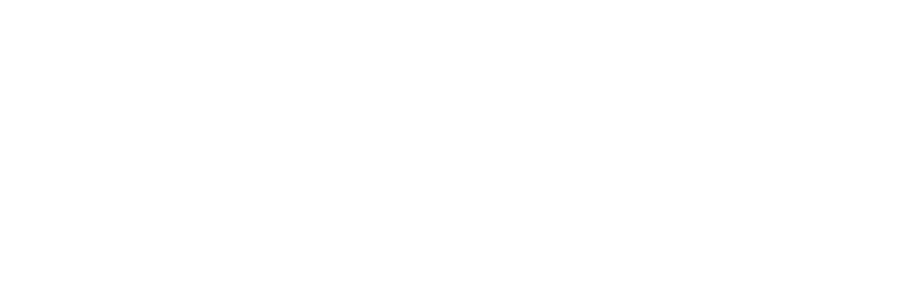 aus: https://de.statista.com [letzter Zugriff am 21.7.2023]
aus: https://de.statista.com
[letzter Zugriff am 21.7.2023]
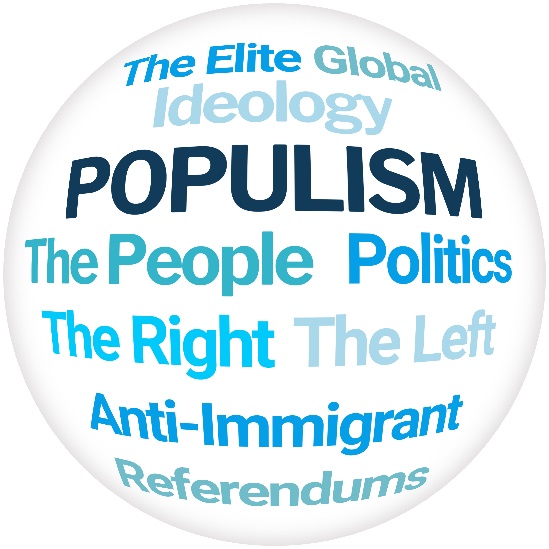 POPULISMUS und KRISEN
Die Legende vom großen Austausch…
Am Vormittag des 11.Juli 2011 zündet  der Norweger Anders Breivik zunächst eine Autobombe im Regierungsviertel von Oslo, verkleidet sich anschließend als Polizist und tötet auf der nahe gelegenen Ferieninsel Utöya anschließend 69 Menschen…

Am 15.März 2019, wenige Minuten nach 13 Uhr, greift der Australier Brenton Tarrant mehrere Moscheen im neuseeländischen Christchurch an und schießt wahllos auf die Männer, die aus den Gebäuden kamen… 51 Tote bleiben auf der Straße liegen…

Beide rechtfertigen sich später in den Gerichtsverfahren, dass sie gegen den Großen Austausch der weißen Rasse kämpfen würden…
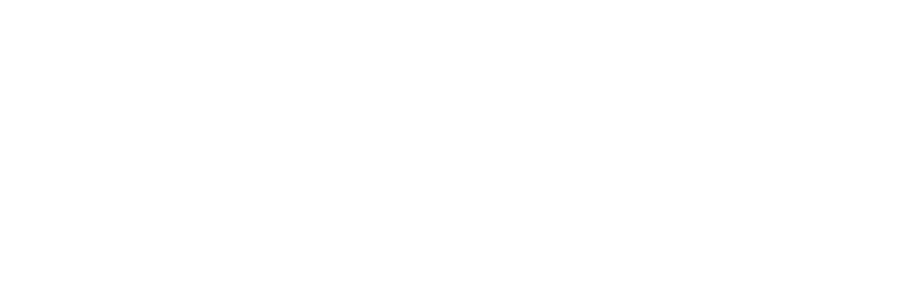 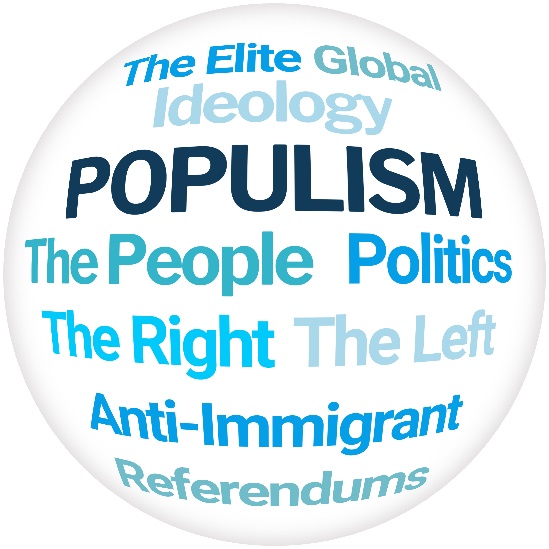 POPULISMUS und KRISEN
Die Legende vom großen Austausch…
Großer Austausch (franz.Grand Remplacement; engl.Great Replacement) ist ein politischer Kampfbegriff der Neuen Rechten aber auch der Populisten,  mit dem die Migration (Einwanderung) von Nichtweißen und Muslimen auf einer angeblichen Verschwörung beruht, mit dem Ziel die weiße Mehrheitsbevölkerung in westlichen Staaten zu ersetzen bzw. auszulöschen

Prominente  Wortführer dieser Theorie sind die Franzosen Jean RASPAIL und Renaud CAMUS aber auch Martin SELLNER von den Identitären Österreichs. Sie alle gehören der rechten Politszene an
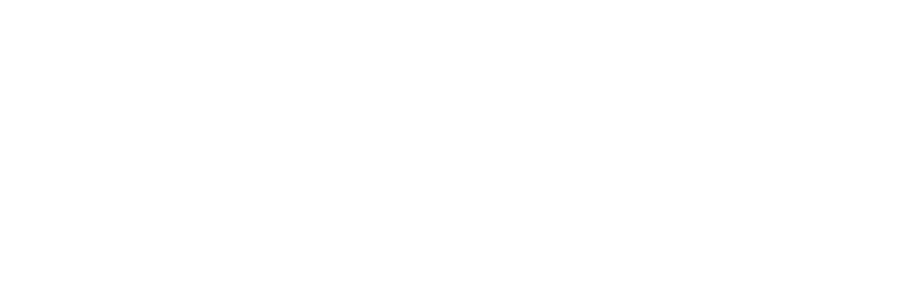 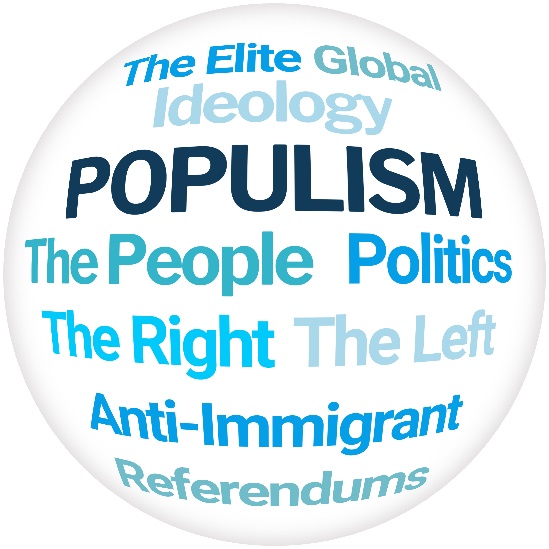 POPULISMUS und KRISEN  Beispiel Corona
Ende Dezember 2019: Ausgehend von  einem  Tiermarkt in der Millionenstadt Wuhan der chinesischen Provinz Hubei wird erstmals von einer rätselhaften Lungenkrankheit berichtet.
30.Jänner 2020: Die Weltgesundheitsorganisation (WHO) ruft die internationale Gesundheitsnotlage. 
Am 11.März 2020 erklärte die WHO Corona offiziell zur Pandemie!
Am 13.März 2020 verhängte die österreichische Bundesregierung einen strengen LOCKDOWN
Soziale und psychologische Folgen des  LOCKDOWN sind  nicht nur in Österreich sondern auch in den übrigen vom Corona-Virus  befallenen Ländern ein Thema.
Die Soziale Folgen und Verwerfungen sind tatsächlich gewaltig.
Menschen werden…
zur Inaktivität verurteilt

in die Isolation gedrängt

erfahren eine “Kollektive Entmündigung“
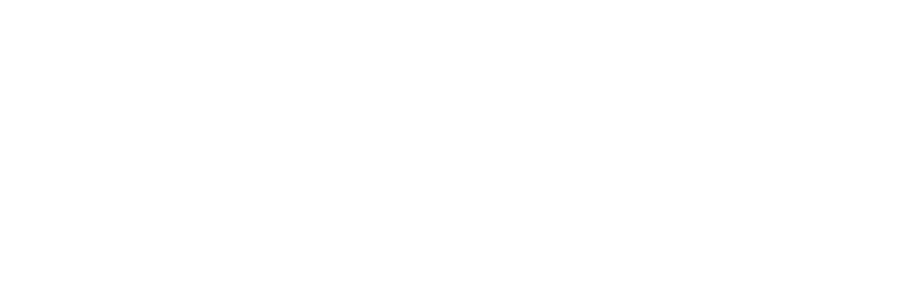 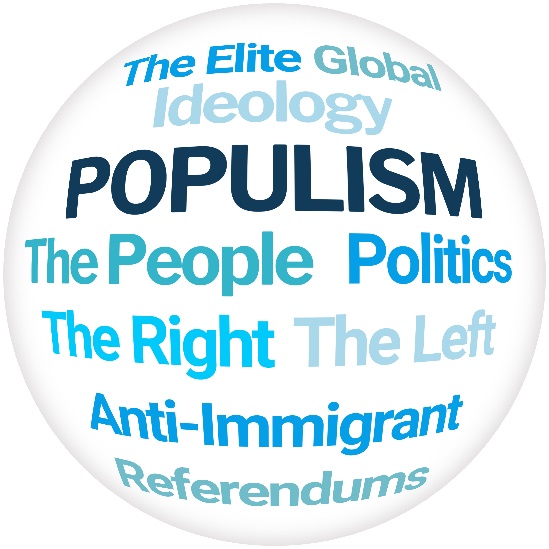 POPULISMUS und KRISEN
Beispiel CORONA
Die Verschwörungsszenarien blühen und die Populisten auf der Welt spüren Aufwind und dabei braucht man Sündenböcke (“scapegoats“)

FANTA 3…

TRUMP (USA): zuerst Verharmlosung, dann suche nach Sündenböcken: Ausländer (Mexikaner), Migranten, Chinesen


BOLSONARO (Brasilien): zuerst Verharmlosung bzw. Leugnung, dann Angriffe auf Kritiker und schließlich Einsatz von Militär


ORBAN (Ungarn):  Schaffung von Sündenböcken (George Soros), dann AUSNAHMEGESETZGEBUNG mit faktischer Entmachtung des Parlaments
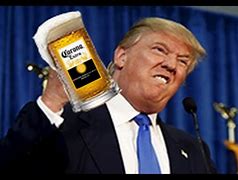 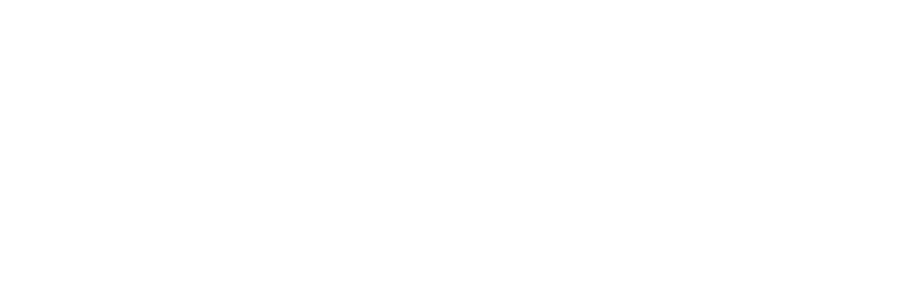 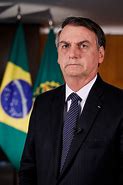 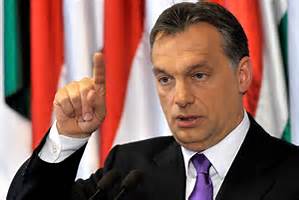 POPULISMUS und KRISEN
Beispiel CORONA
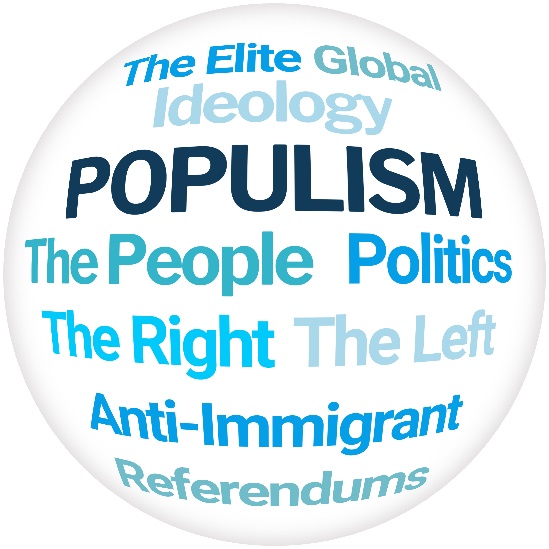 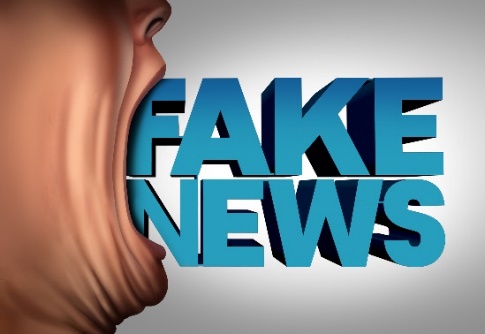 Die Ausbreitung des Coronavirus wurde weltweit von kruden Verschwörungstheorien und FAKE- News begleitet!

Evangelikale Kirchenkreise in den USA predigten die Ansicht, dass die Epidemie eine biologische Waffe des Teufels und zugleich eine Strafe Gottes sei. Einzig US-Präsident Trump können die USA und die Welt retten: “Make America great again!“

Islamische Geistliche aus Tunesien und Ägypten behaupteten beispielsweise, China werde durch die Epidemie bestraft für den Umgang mit den Uiguren.

Im Irak verbreiteten politische Kommentatoren die These, bei der Epidemie handele es sich um ein amerikanisch-jüdisches Komplott. Ziel sei es, die Weltbevölkerung zu dezimieren.

Der ungarische Ministerpräsident Orban behauptete, dass  der Milliardär George SOROS für die Ausbreitung des Virus verantwortlich sei.
 
In diversen Online-Foren wurde verkündet, das 5G- Mobilfunknetz sei an der Ausbreitung des Virus schuld.
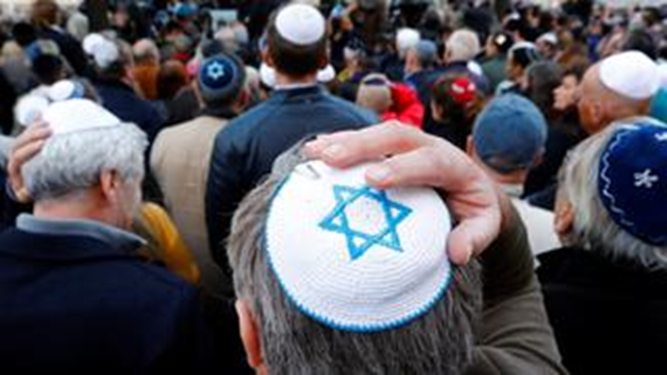 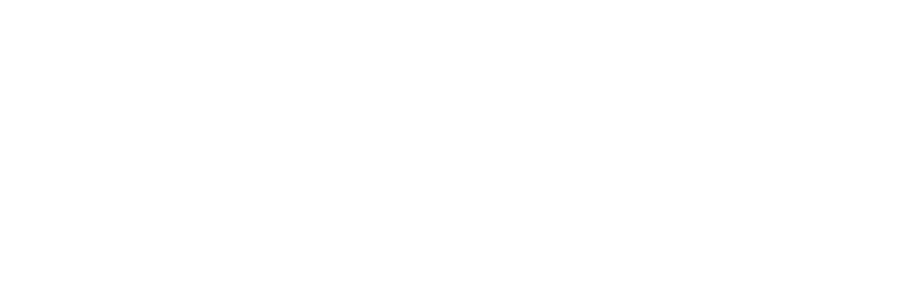 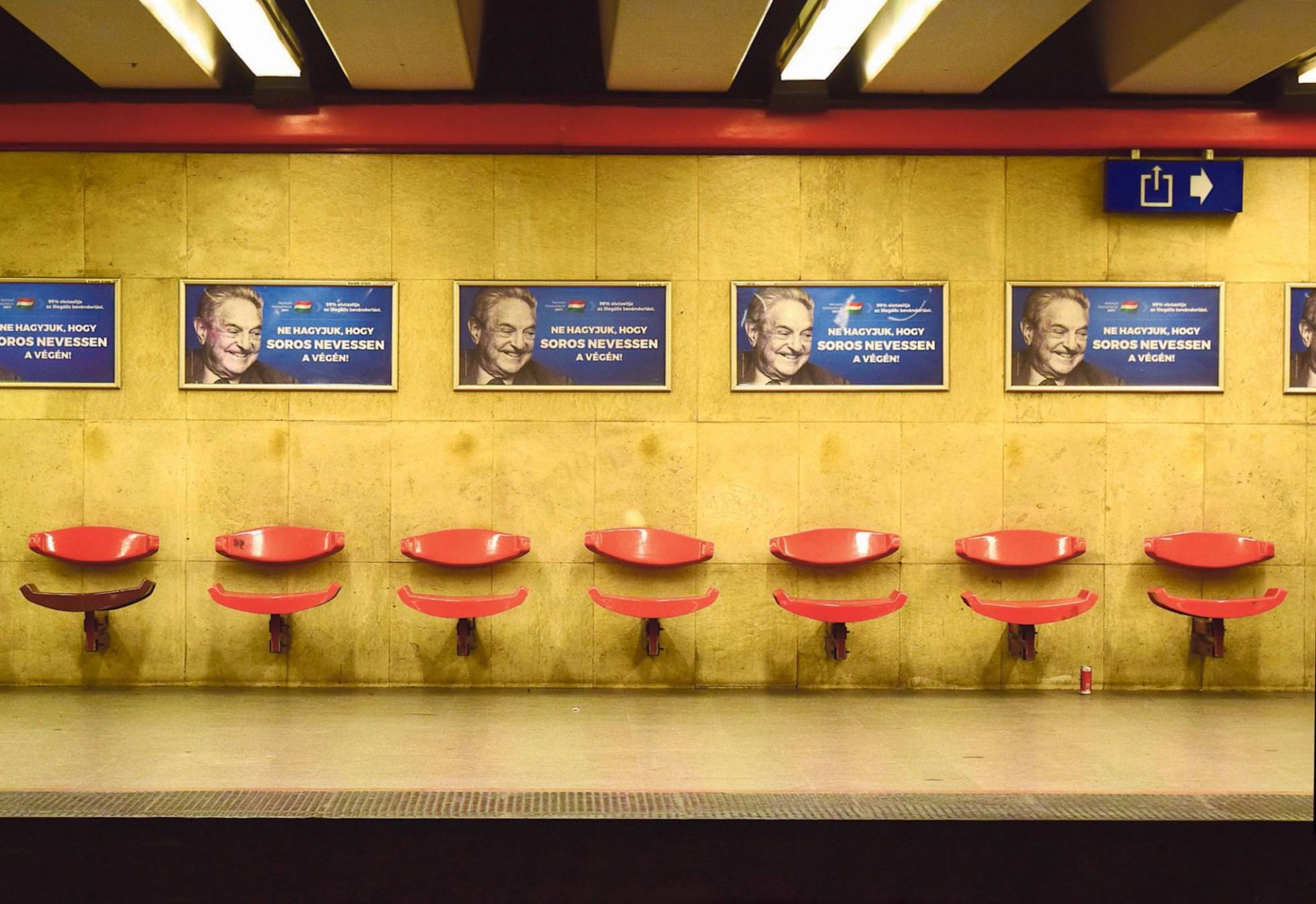 INTERNET und Verschwörungsmythen
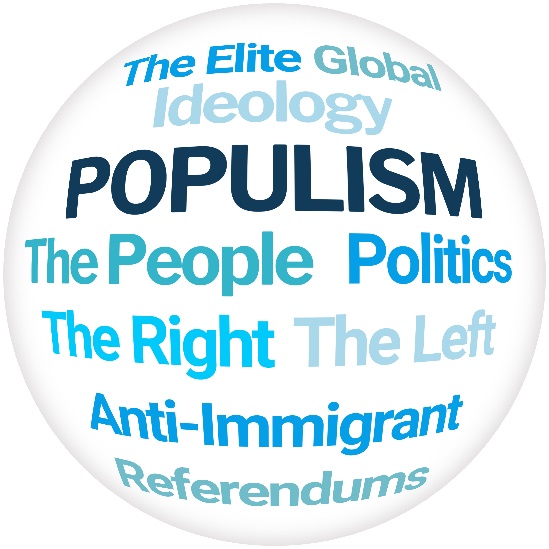 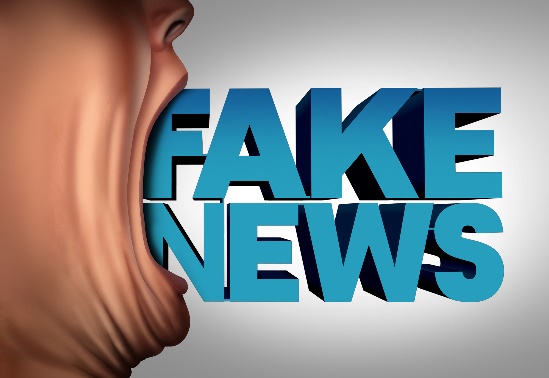 Q ANNON nennt sich eine Gruppe, die seit 2017 von den USA aus Verschwörungstheorien mit rechtsradikalem Hintergrund im Internet verbreitet. Als Initiator gilt eine Person mit dem Pseudonym Q. Zentral ist die Behauptung, eine einflussreiche, weltweit agierende, teuflische Elite entführe Kinder, halte sie gefangen, foltere und ermorde sie, um aus ihrem Blut ein Verjüngungsserum zu gewinnen.


BREITBART auch BREITBART NEWS ist eine US-amerikanische Nachrichten- und Meinungswebsite, die 2007 durch den Andrew Breitbart gegründet wurde. Politisch wird sie rechtspopulistisch bis zur extrem rechten Altright-Bewegung („far-right“) verortet und hat sich vor allem durch Fake News (Falschmeldungen) und Verbreitung von Verschwörungstheorien hervorgetan.
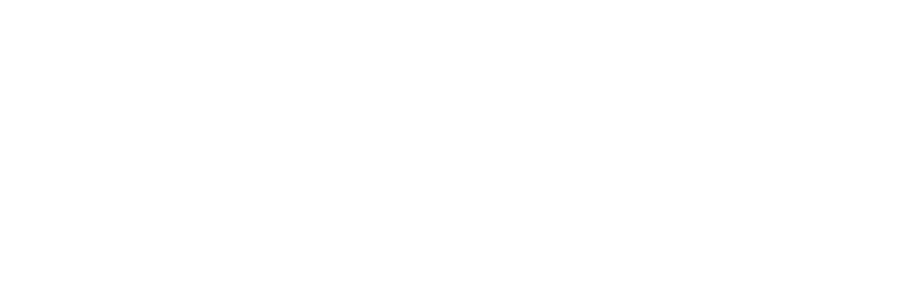 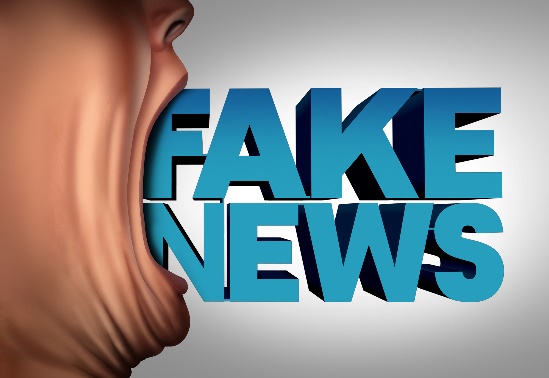 INTERNET und FAKE
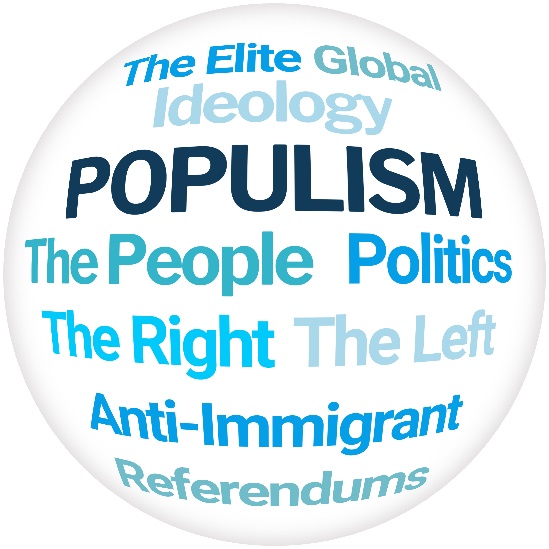 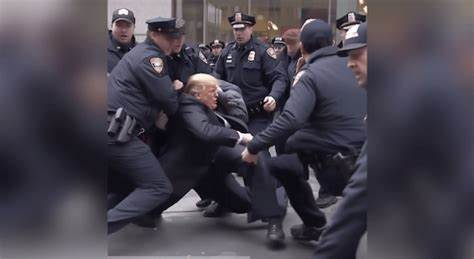 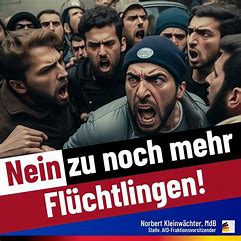 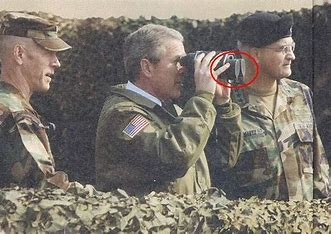 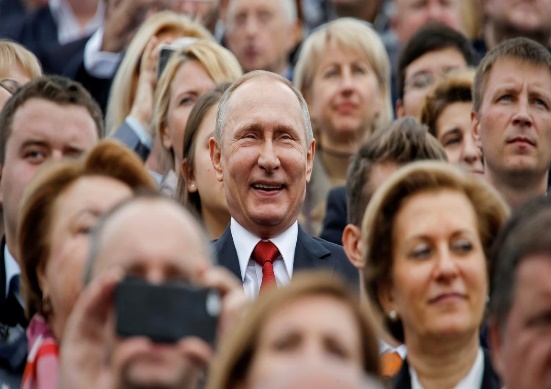 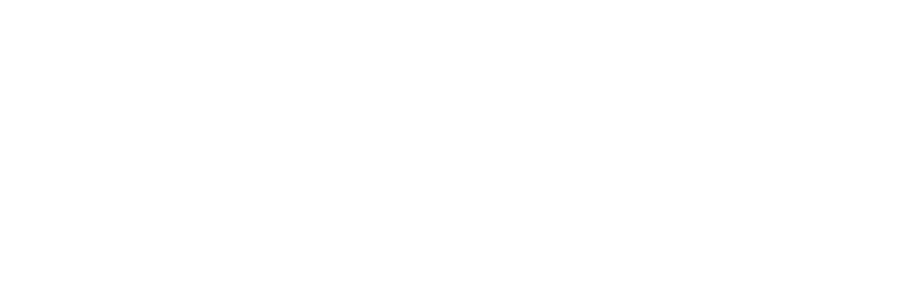 Ein neuer         Putin und die Populisten in Westeuropa
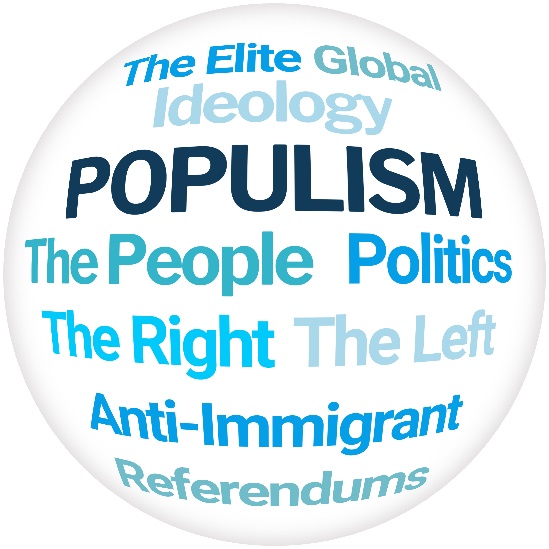 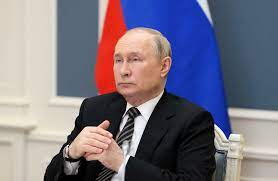 1.Phase  2000 bis 2008  
   Hybride Politik: Nach außen Verfechter demokratischer Bürgerrechte und westlicher     Partnerschaft (Rede vor dem deutschen Bundestag im November 2001). Im Inneren  
   schwächte er das Parlament und die Befugnisse der Gouverneure und schuf eine
   Einheitspartei “Einiges Russland“. Übernahme aller Fernsehkanäle durch den Staat.

2.Phase 2012 – 2021
   Der “russische Nationalismus“ wird zu Putins Hauptprogramm. Russland als Erlöser einer   
   verkommenen europäischen Welt. Prominente Kritiker werden vergiftet oder auf offener
   Straße erschossen und das berüchtigte “Agentengesetz“  beschlossen. Besetzung der Krim.

3.Phase 2021 – 2022 
   Mit der Verhaftung von Alexander Nawalny, der Kriminalisierung von Demonstranten und des
   Verbots jeglicher freien Medien wird der letzte Akt zur totalen Kontrolle gesetzt. Angriff auf
   die Ukraine.
Putin und die Populisten in Westeuropa
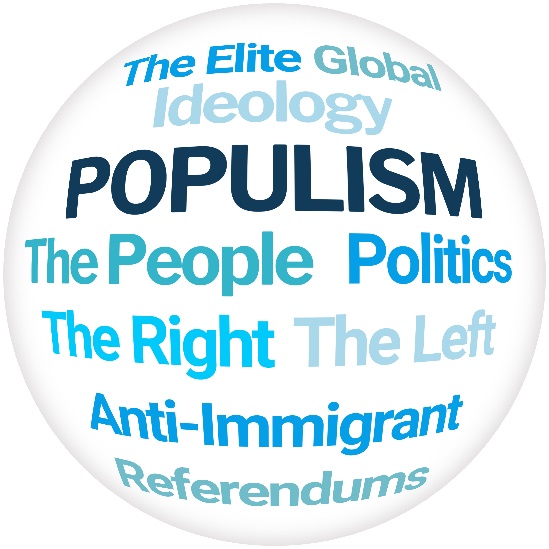 Der Westen aus der Sicht Putins und seiner Ratgeber
Geistige Väter der “russophilen Ideologie“  sind  Iwan Iljin,  Alexander Dugin
 und Alexander Prochanow. 
Grundtenor:
Der Westen ist unaufhaltsam zum Abstieg verurteilt und moralisch verfallen. 
“GAYROPA“ sei unfähig die Weltpolitik zu bestimmen! 
Russland ist der Retter des Abendlandes und Europa 
muss daher “russifiziert“ werden!
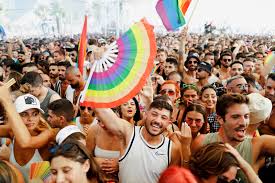 Der PUTINISMUS im Spiegel seiner Kritiker
Michail SCHISCHKIN: Putin ist ein Faschist und totalitärer Machtpolitiker
Andrej KOLESNIKOW: Putins System ist ein hybrider Totalitarismus
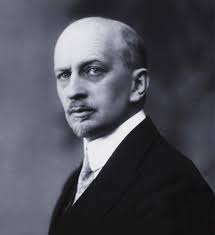 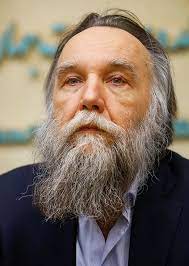 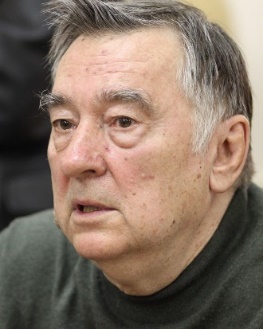 Alexander Prochanow
Iwan Iljin
Alexander Dugin
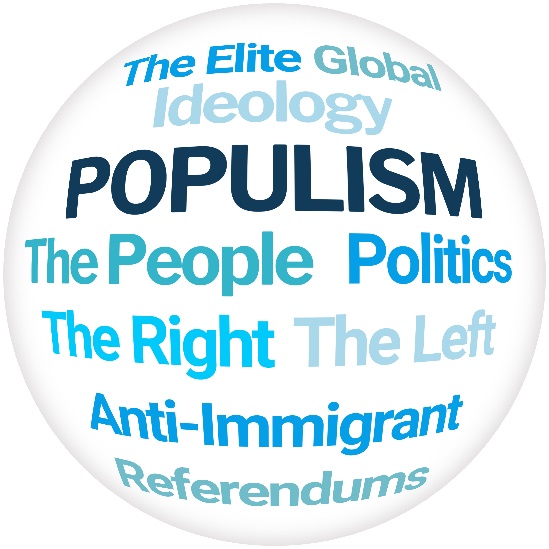 Die Pandemie ist für Geimpfte vorbei…
KICKL
GAULAND
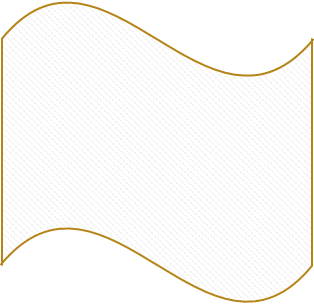 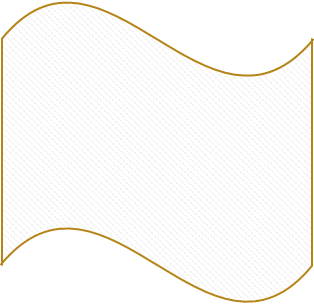 Der Austausch 
 in Deutschland ist 
in vollem Gange…
Von wem stammen die folgenden Zitate?
Das Recht hat der Politik zu folgen…
KURZ
TRUMP
Make America great again…
BERLUSCONI
Ihr Italiener seid das beste Volk auf der Welt…
Populisten an der Macht… was ist zu erwarten?
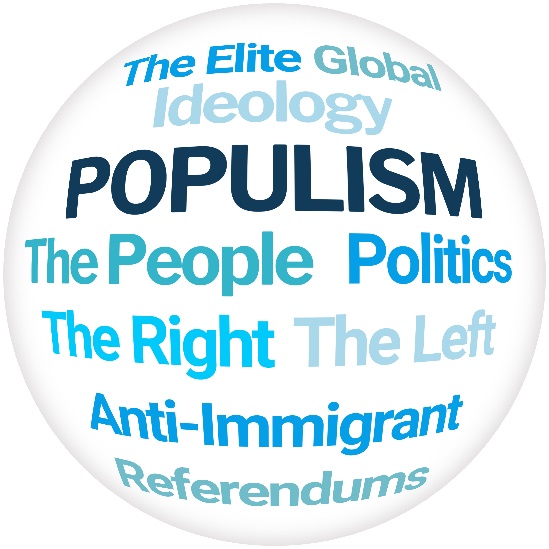 Prognose von Jan-Werner MÜLLER
Es handelt sich nicht um eine gewaltsame Machtübernahme wie aus der Geschichte  bekannt…
Populisten hebeln  einmal an die Macht gekommen, Schritt für Schritt die demokratischen Institutionen aus (Verfassung, Gewaltenteilung, Wahlrecht, Pressefreiheit).
Aktuelle Beispiele dafür sind: UNGARN und POLEN
Populisten streben nach “Kultureller Hegemonie” um die Deutungshoheit zu erlangen!
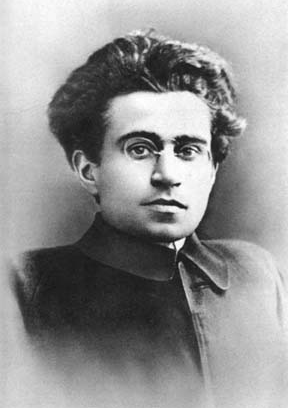 Antonio GRAMCSI
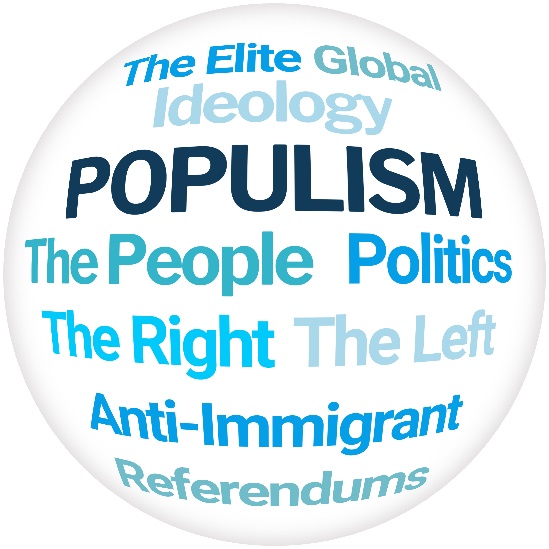 Die elektronische Pinwand  PADLET
enthält vielfältige weitere Informationen zum Thema POPULISMUS 

Sie können sie ganz einfach folgendermaßen abrufen: 
www.ernstgusenbauer.net/Meine Padlets/
Was bleibt… ein Fazit
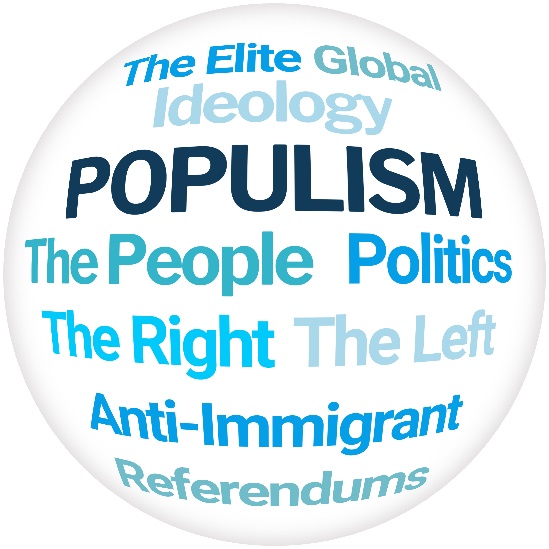 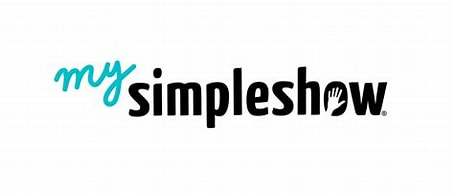 wird es zeigen…
https://videos.simpleshow.com/abyZVTirbl
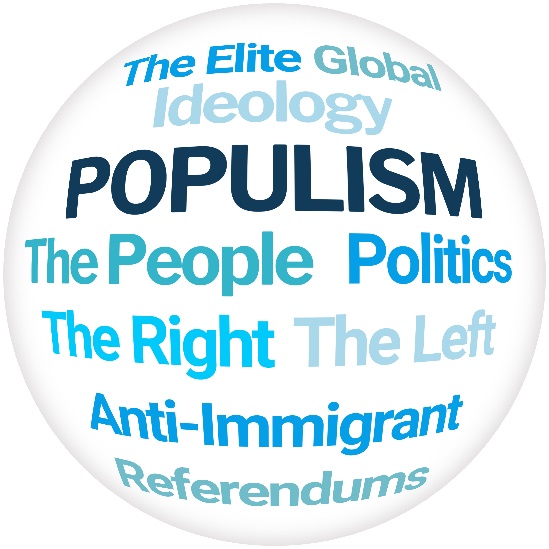 DANKE
für Ihre 
AUFMERKSAMKEIT!
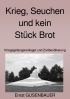